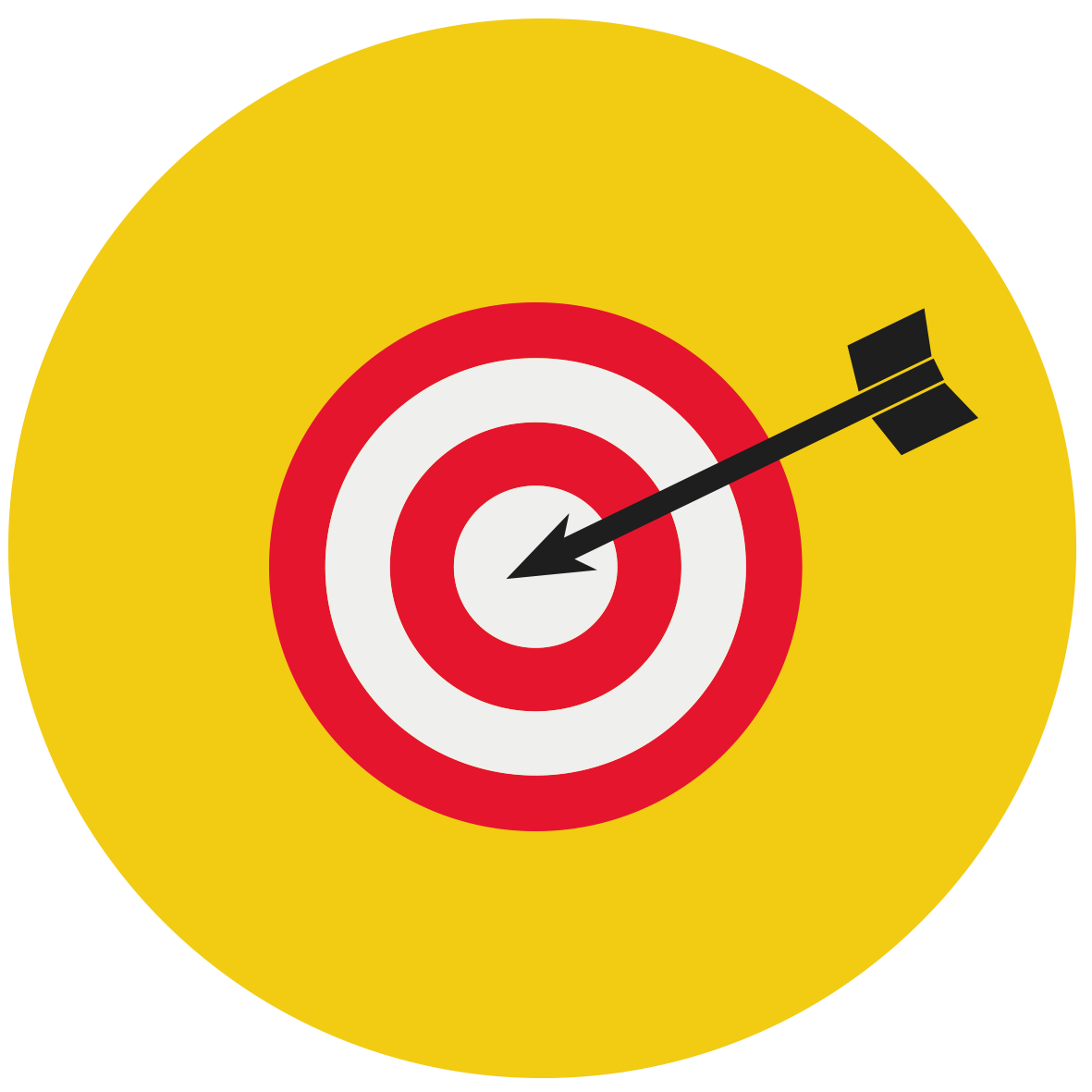 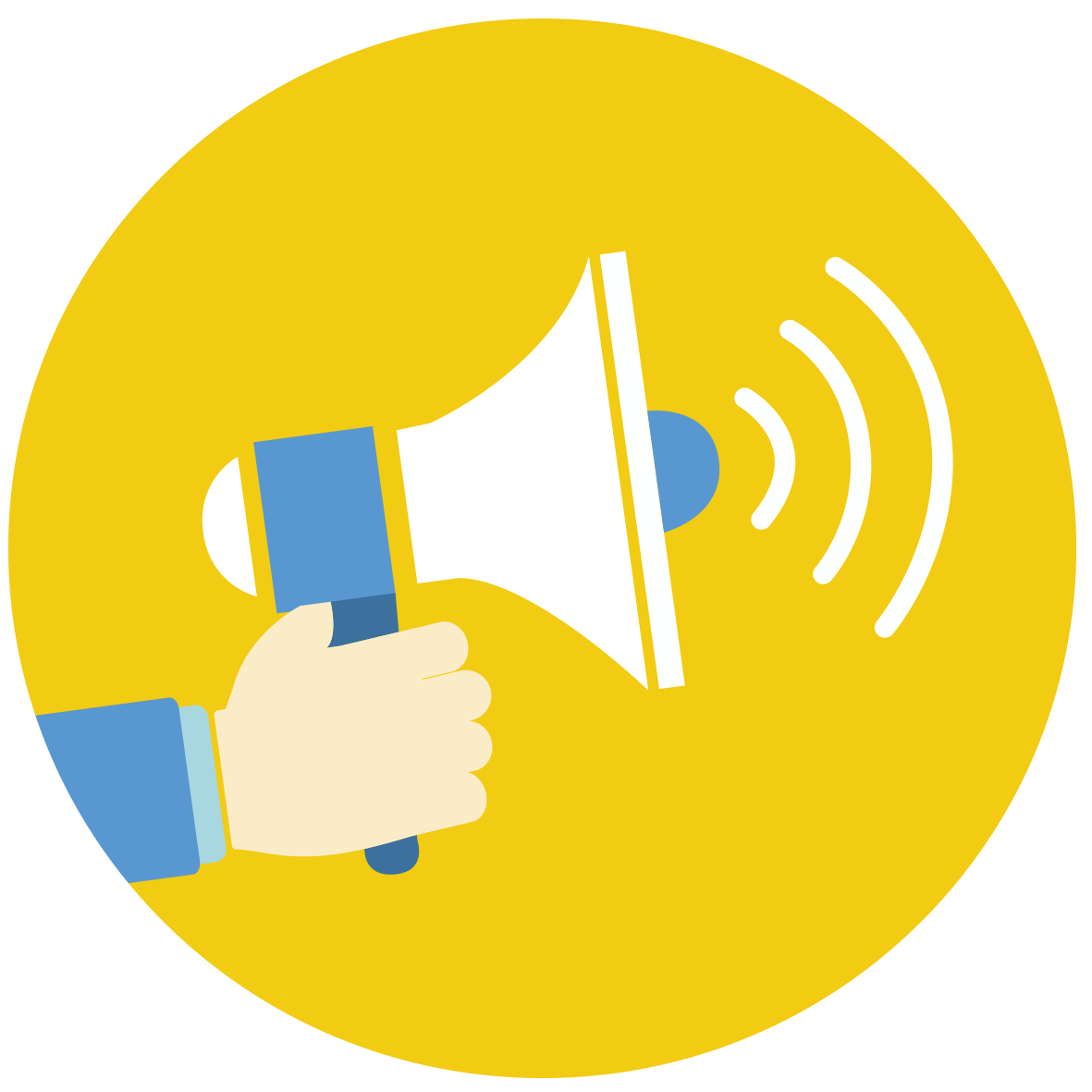 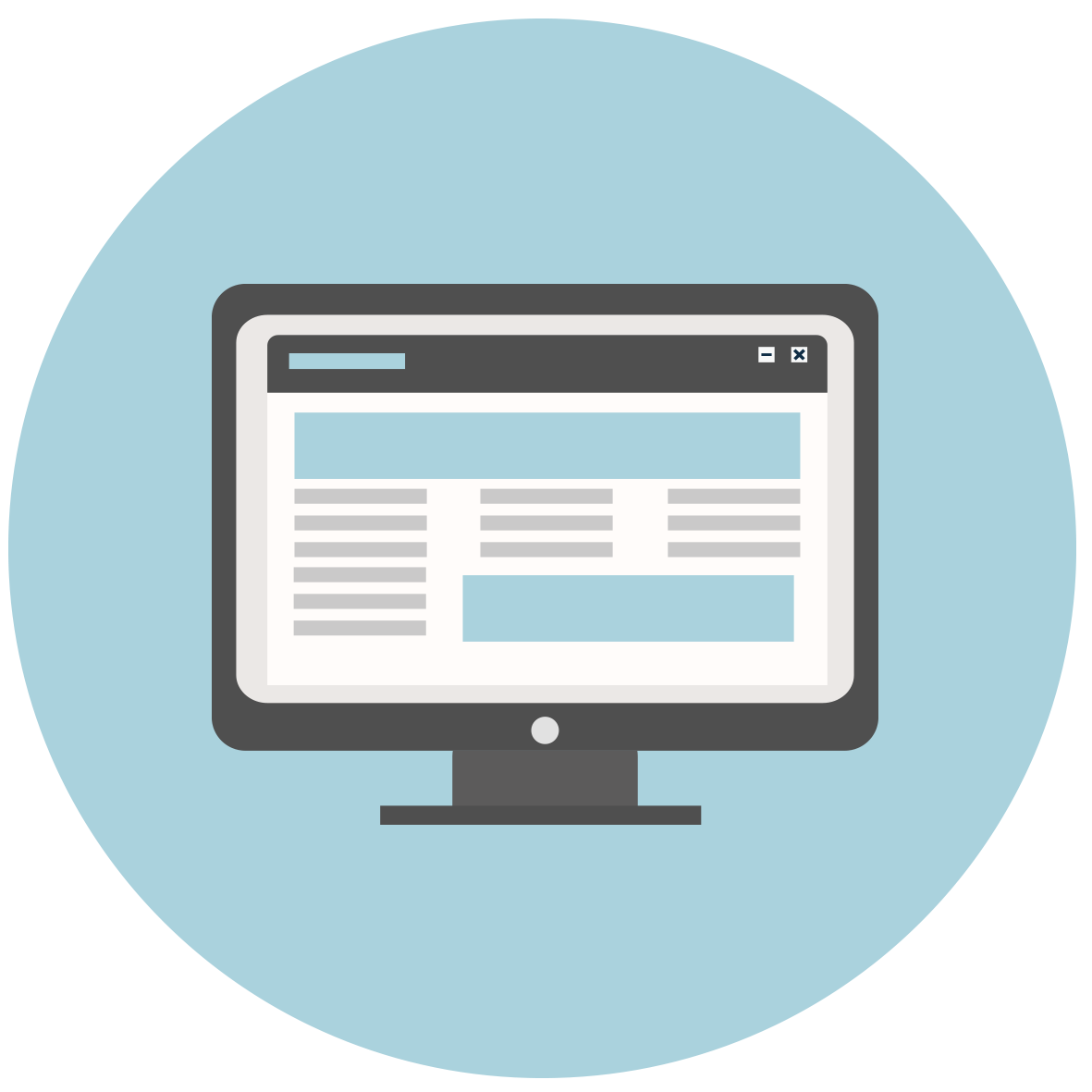 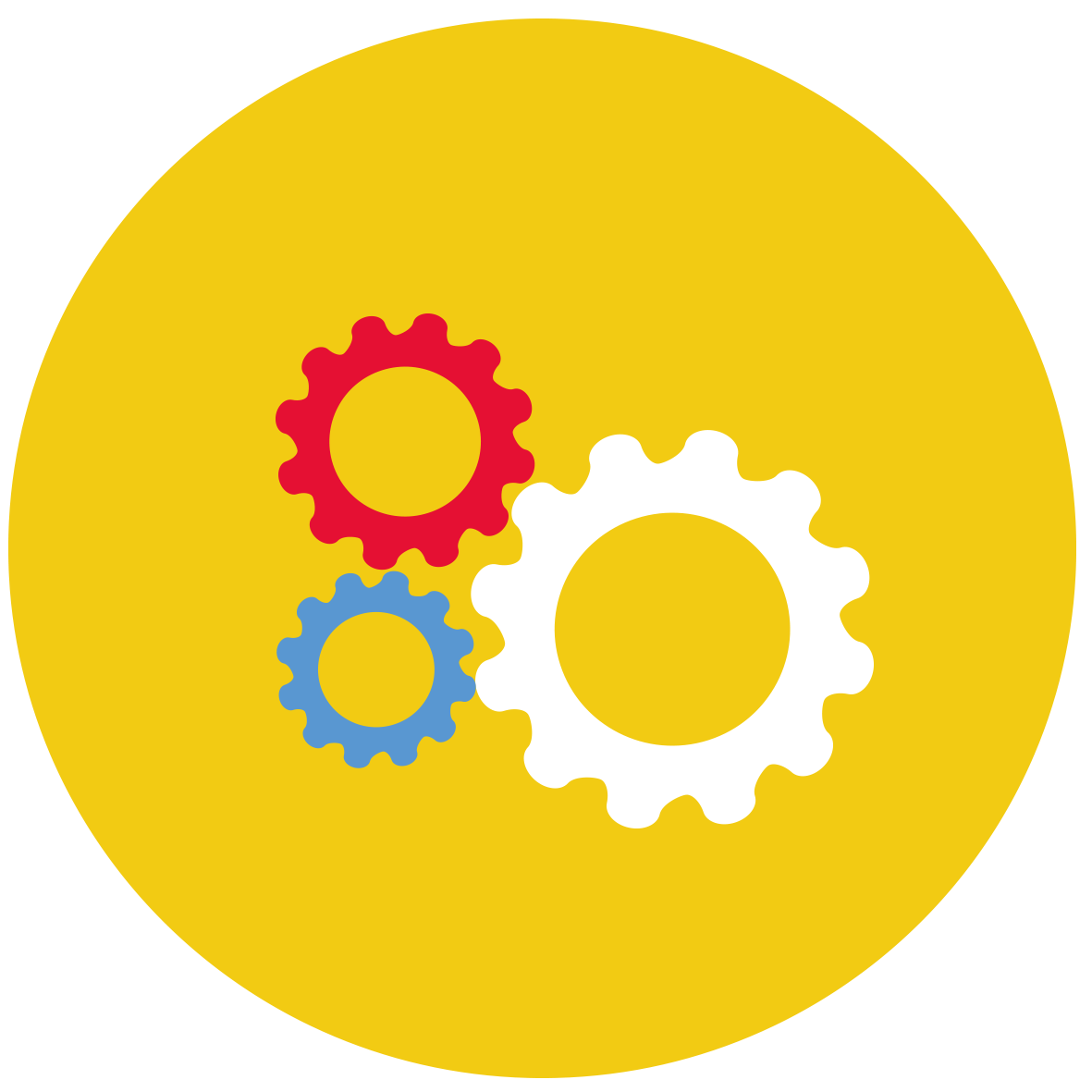 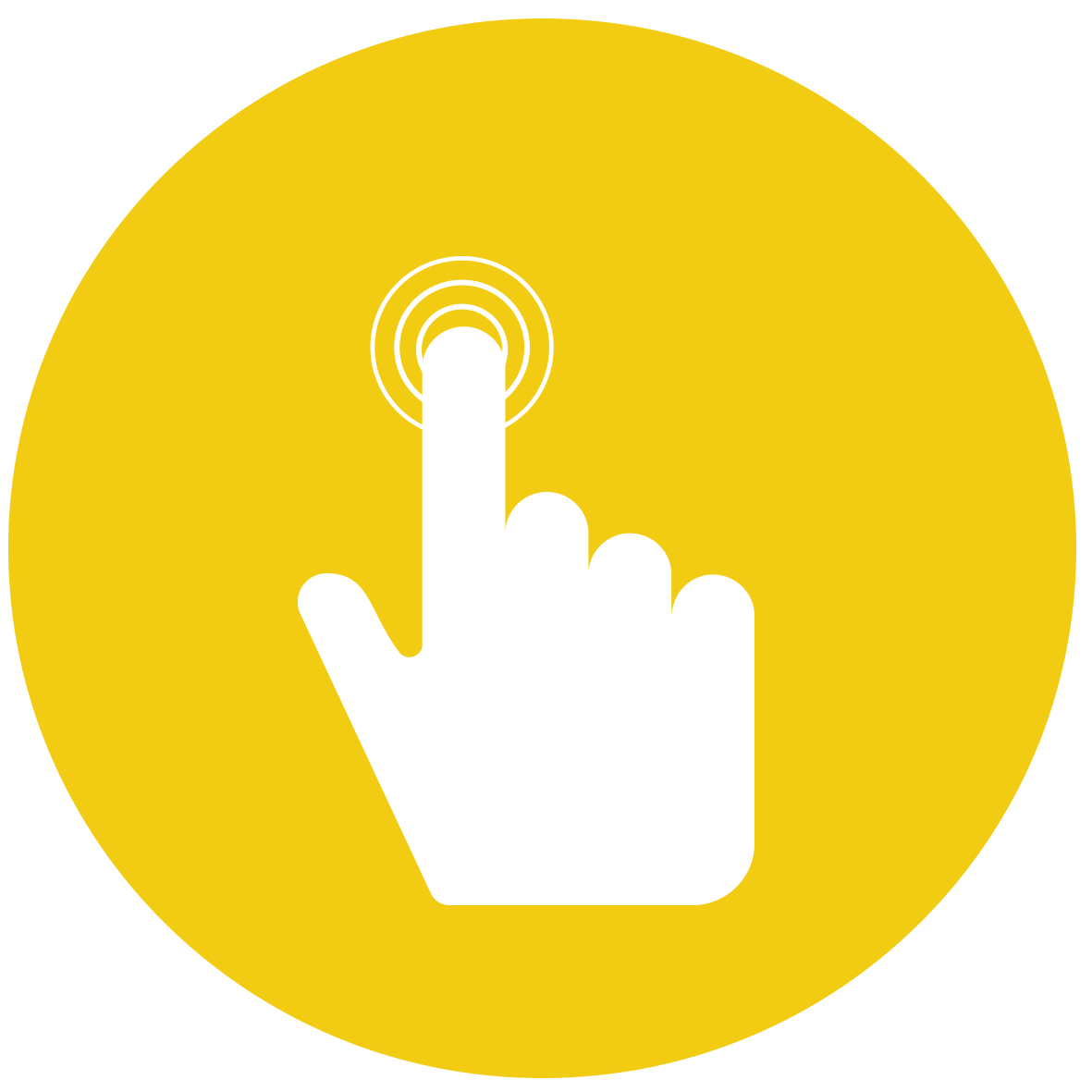 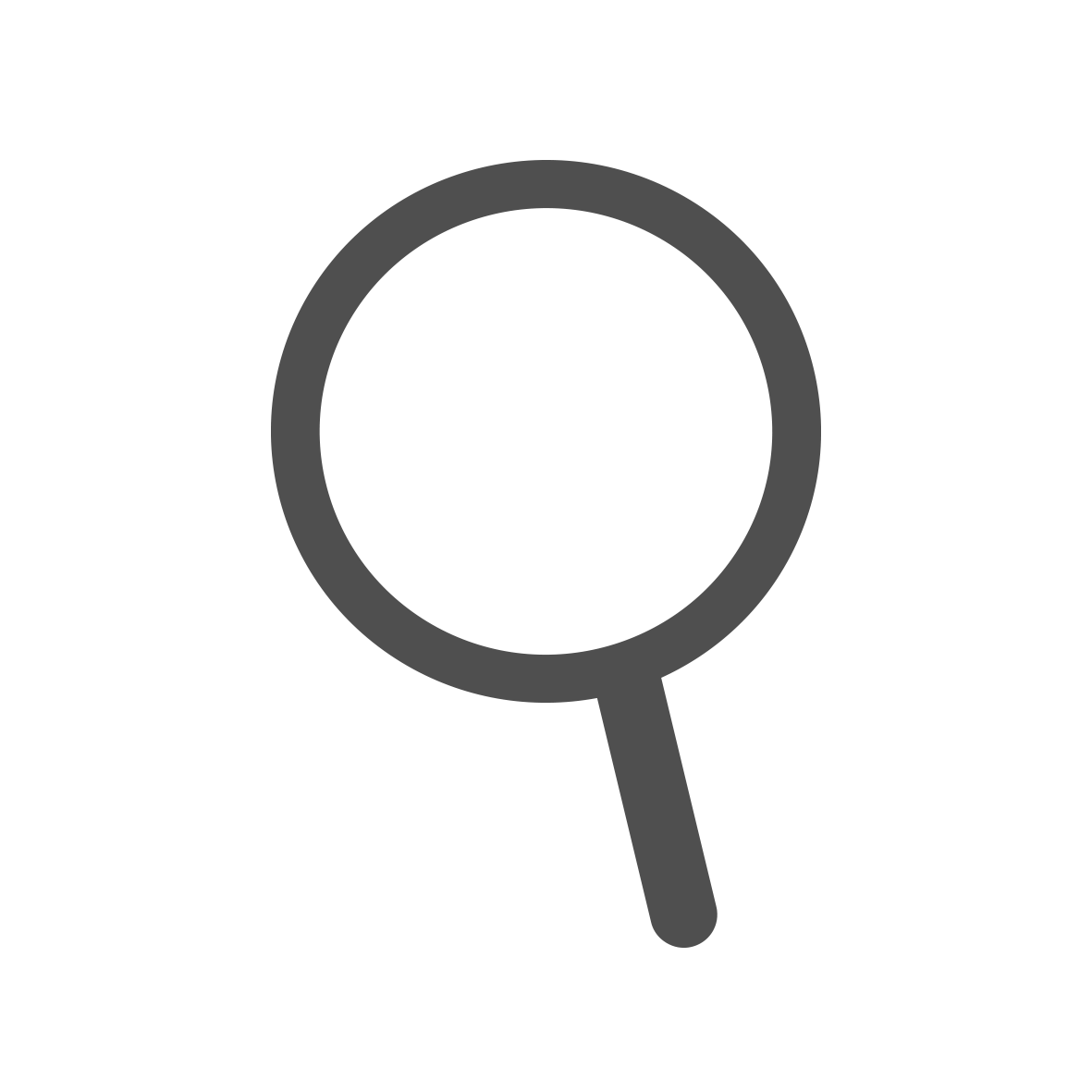 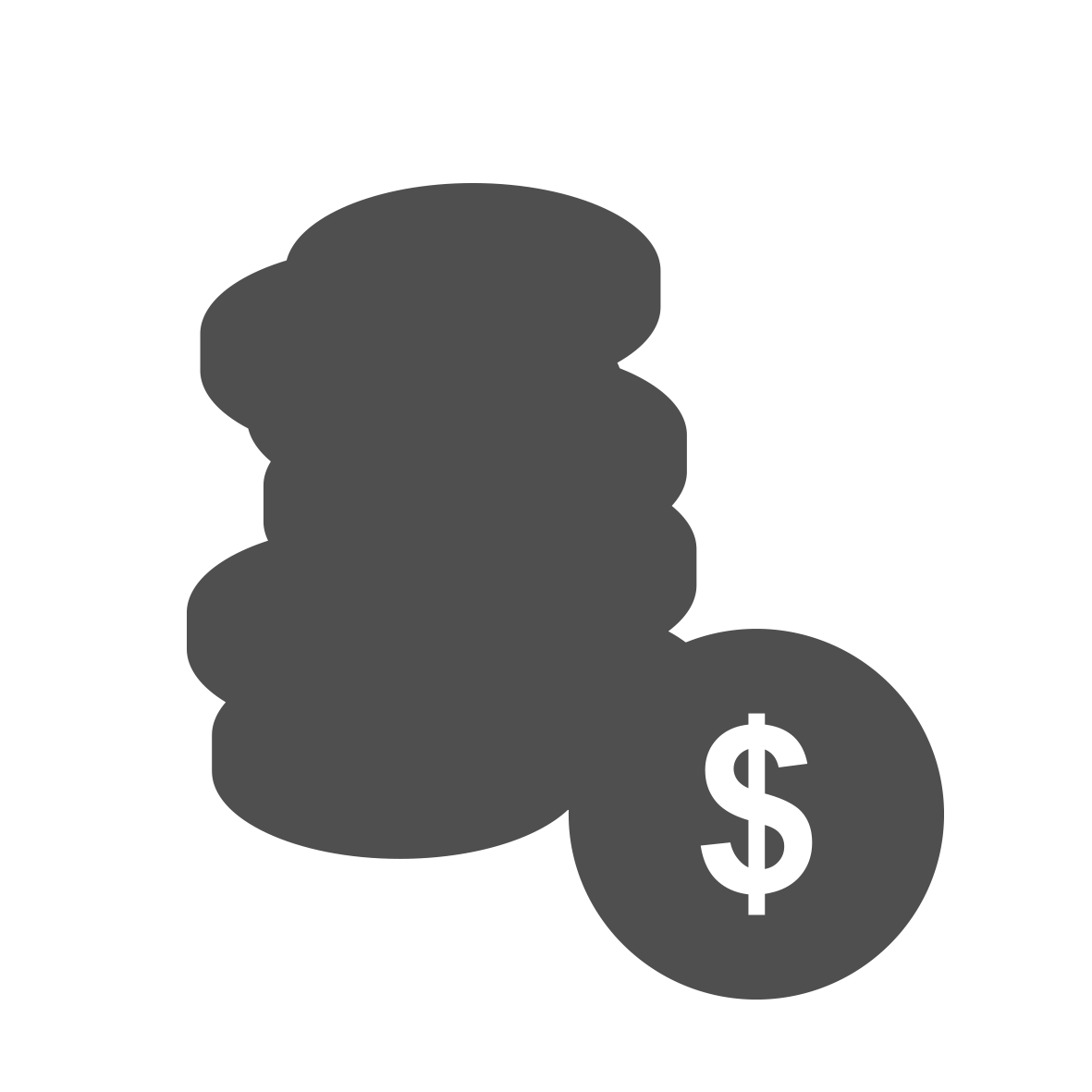 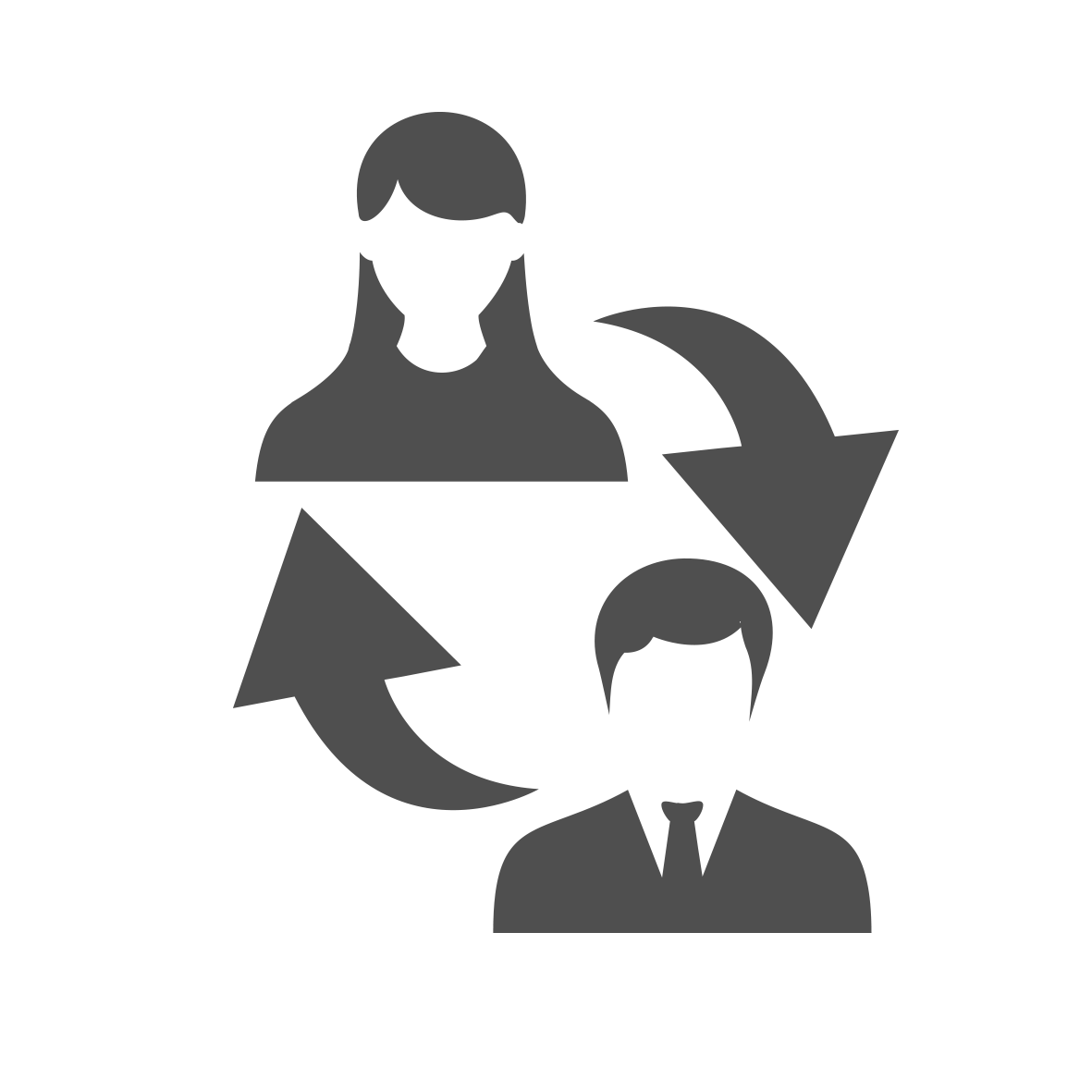 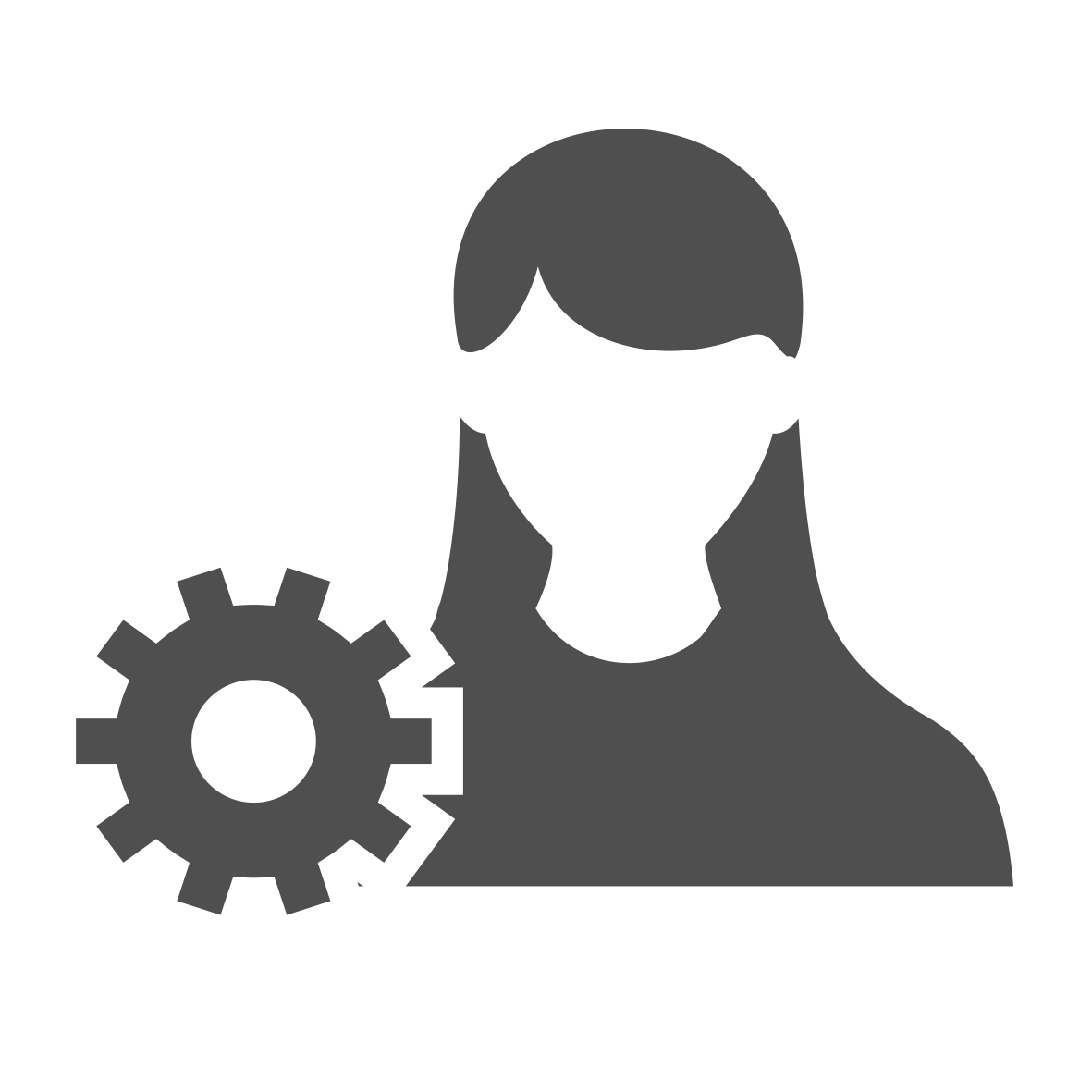 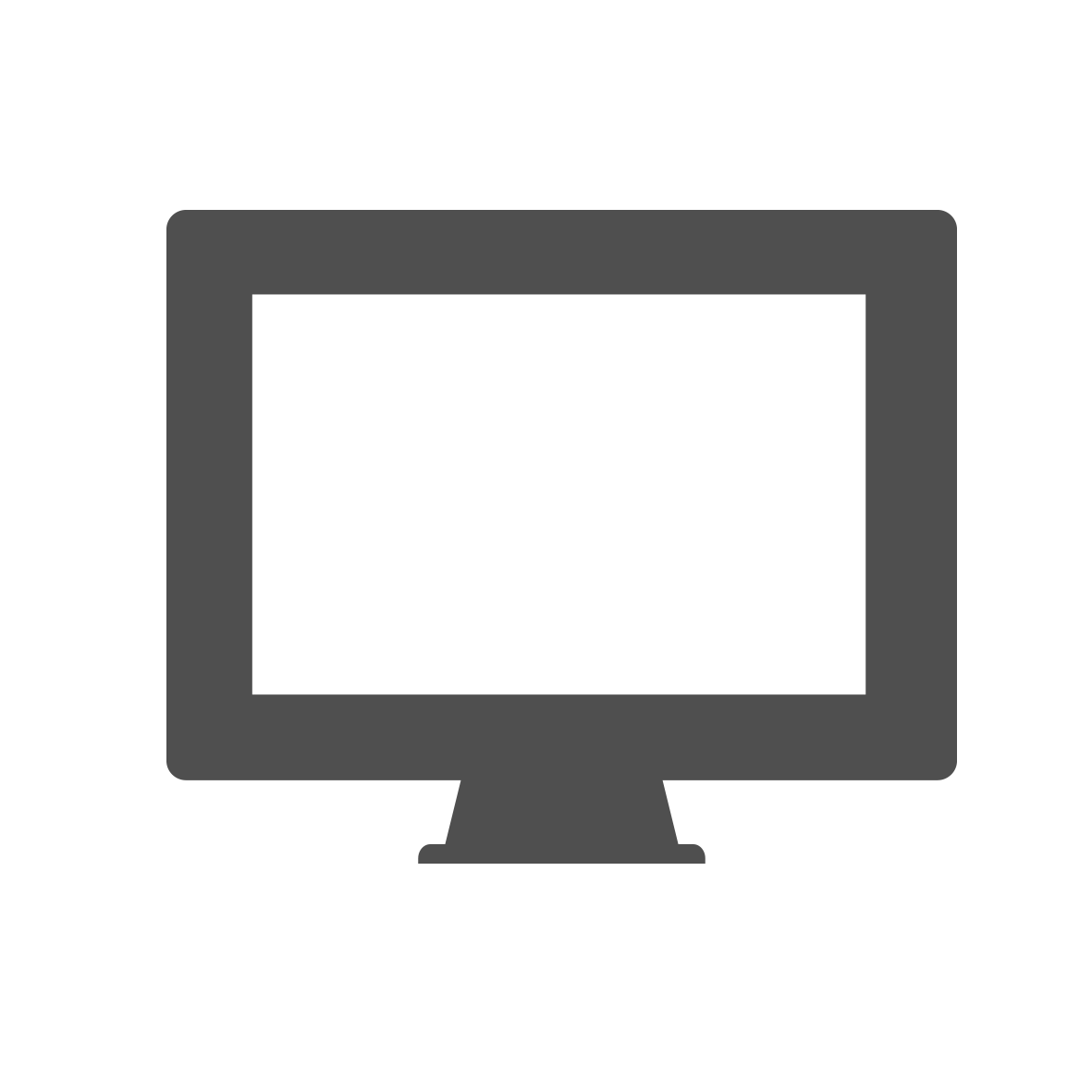 PRESENTATION NAME
Company Name
Our Goal
Click here to add your own text and edit me.
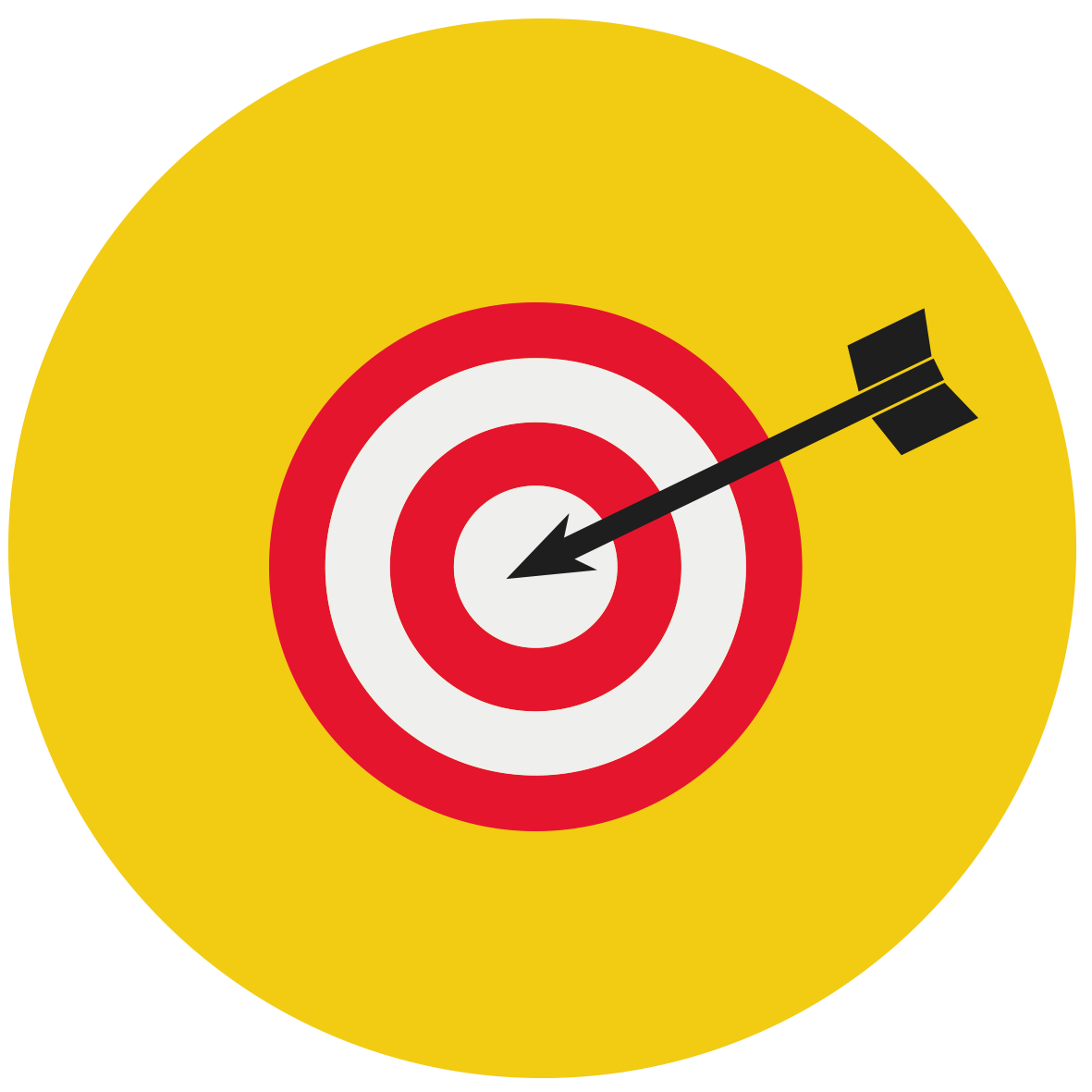 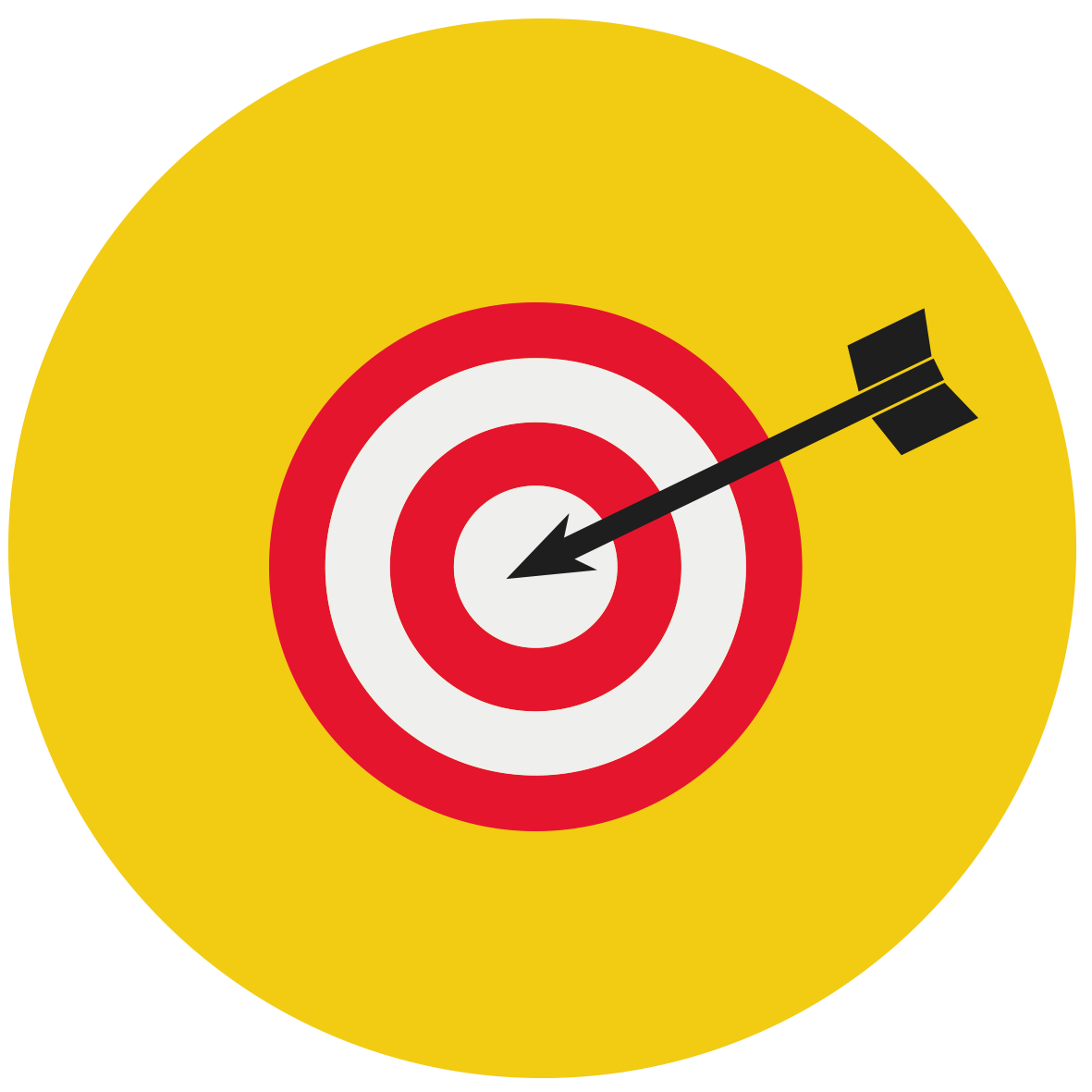 Click here to add your own text and edit me.
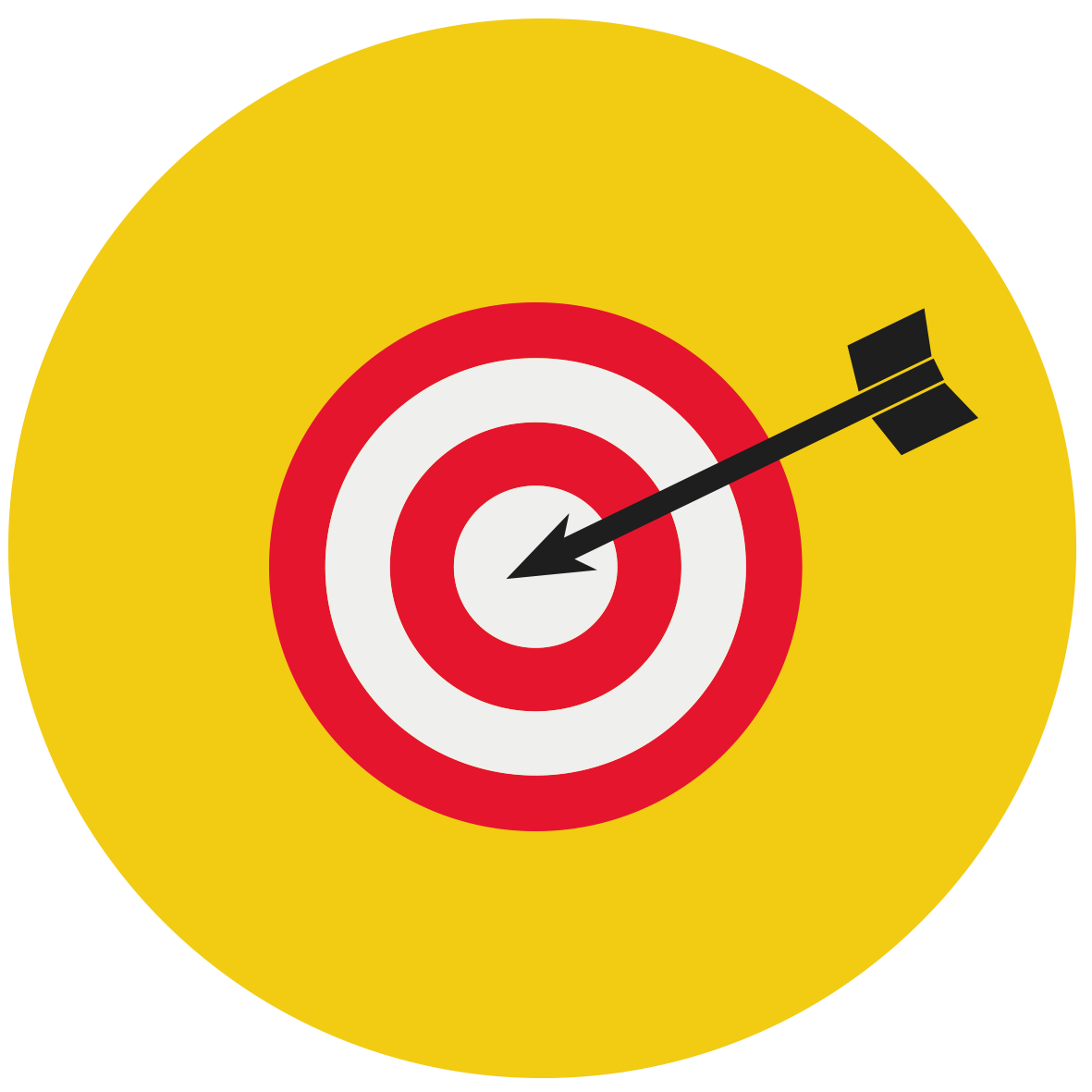 Click here to add your own text and edit me.
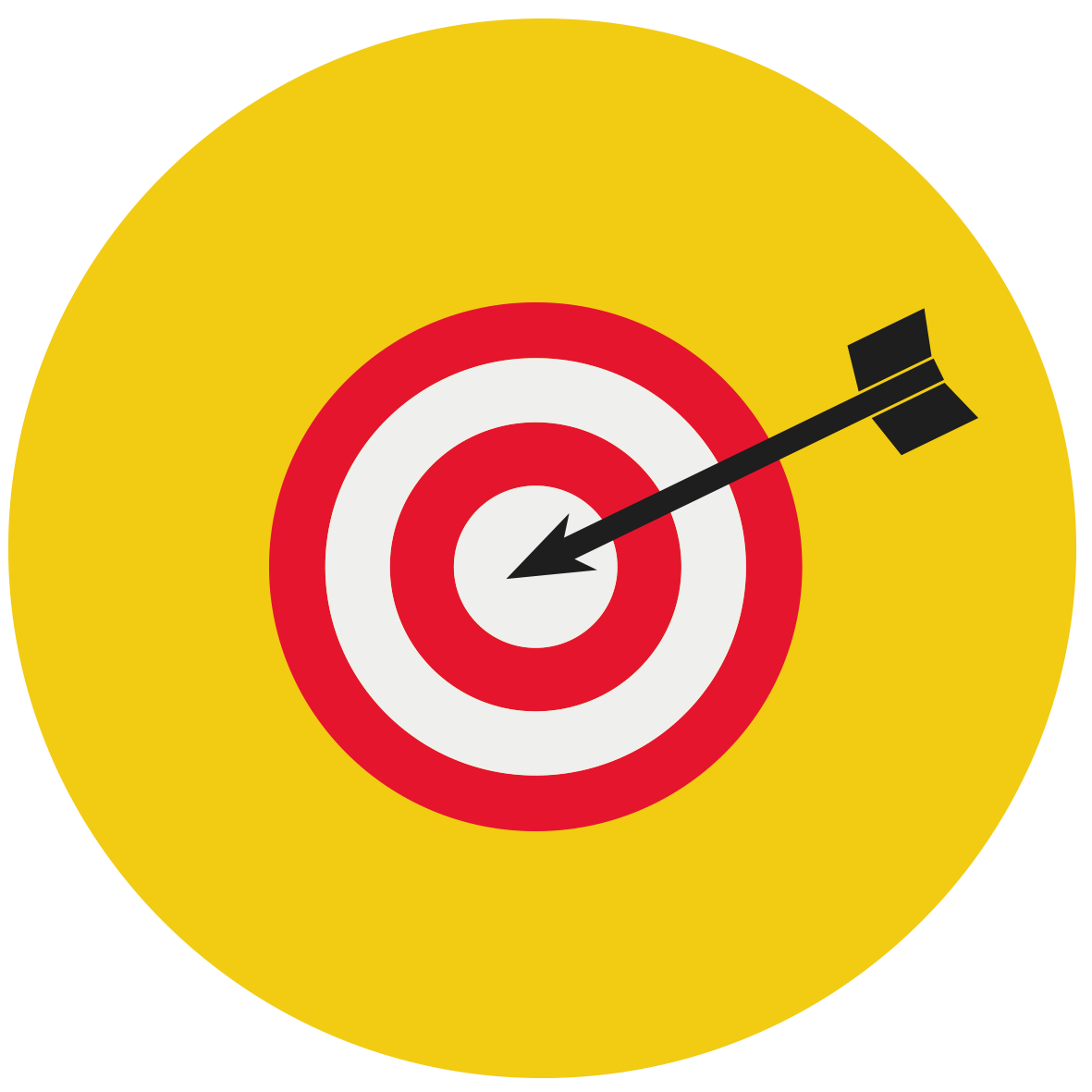 The Four Ps
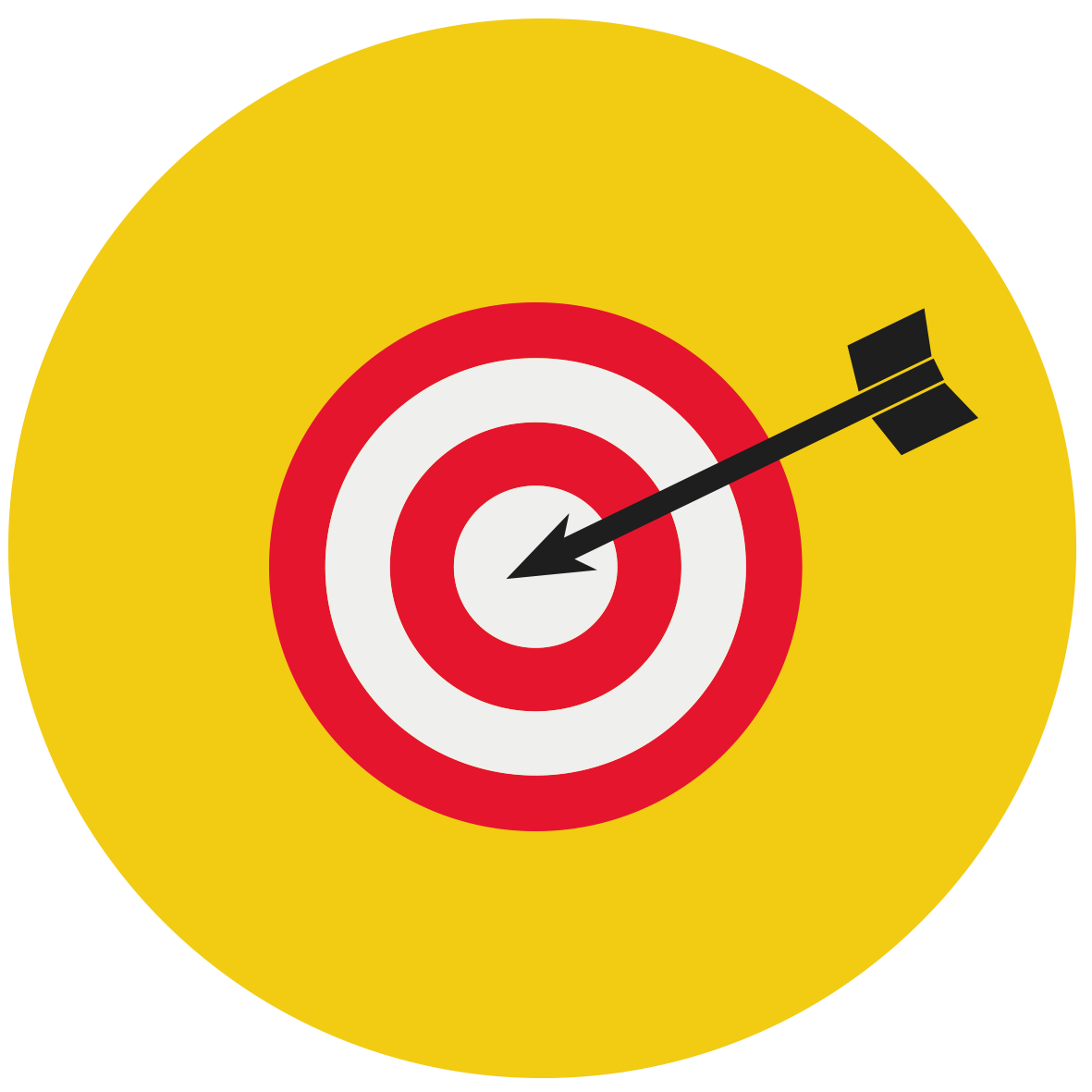 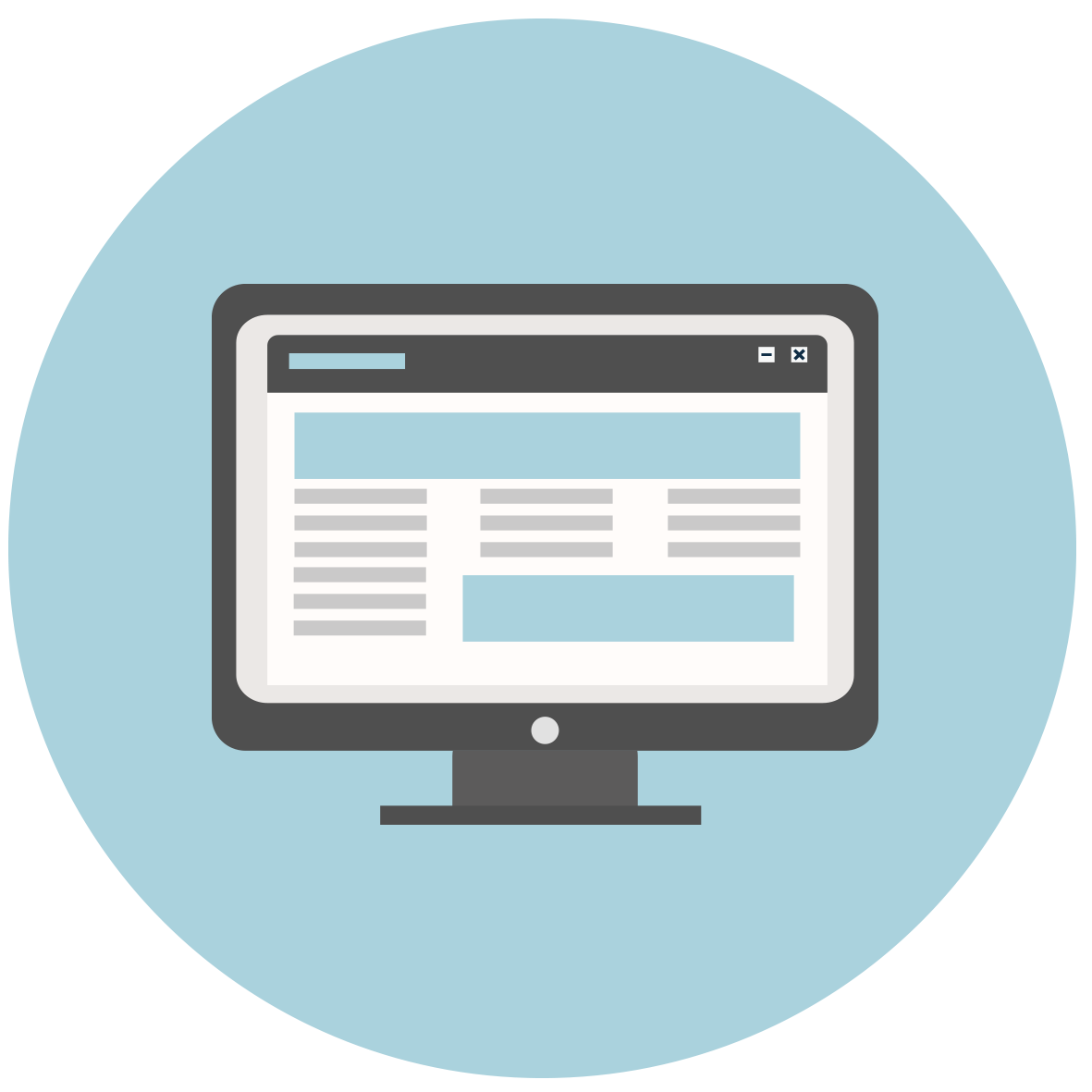 Click here to add your own text and edit me.
Click here to add your own text and edit me.
Click here to add your own text and edit me.
Click here to add your own text and edit me.
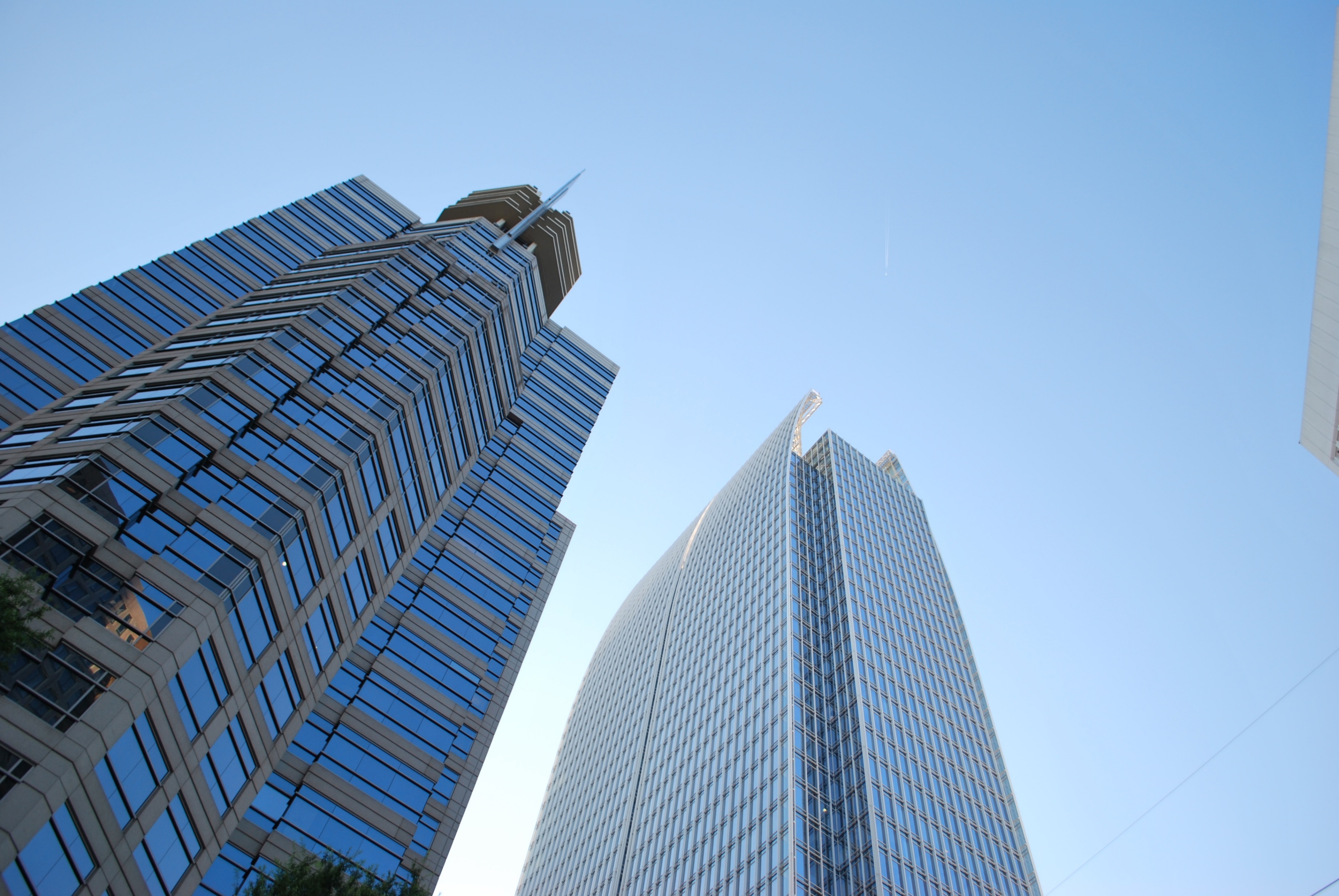 Click here to add your own text and edit me.
Place
Product
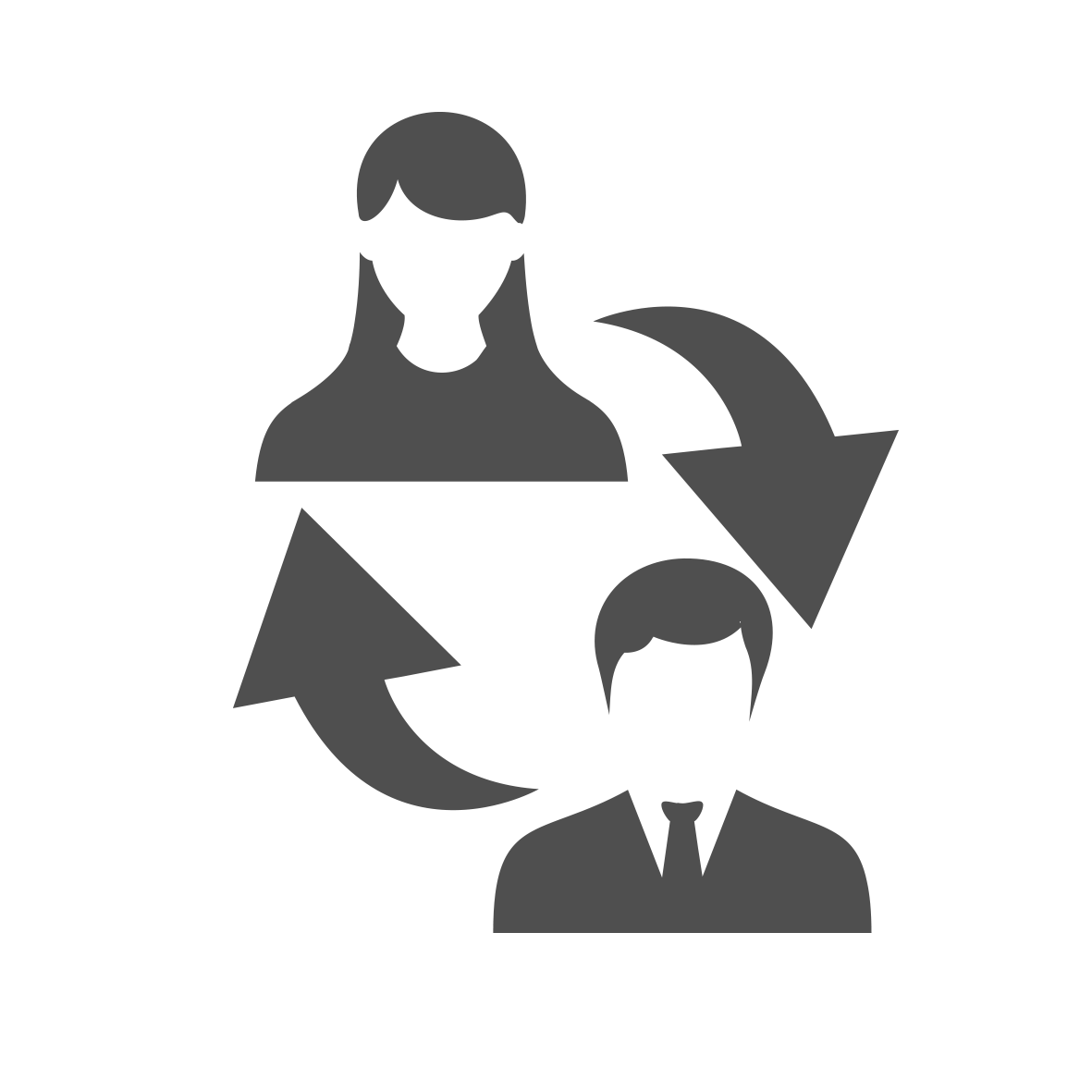 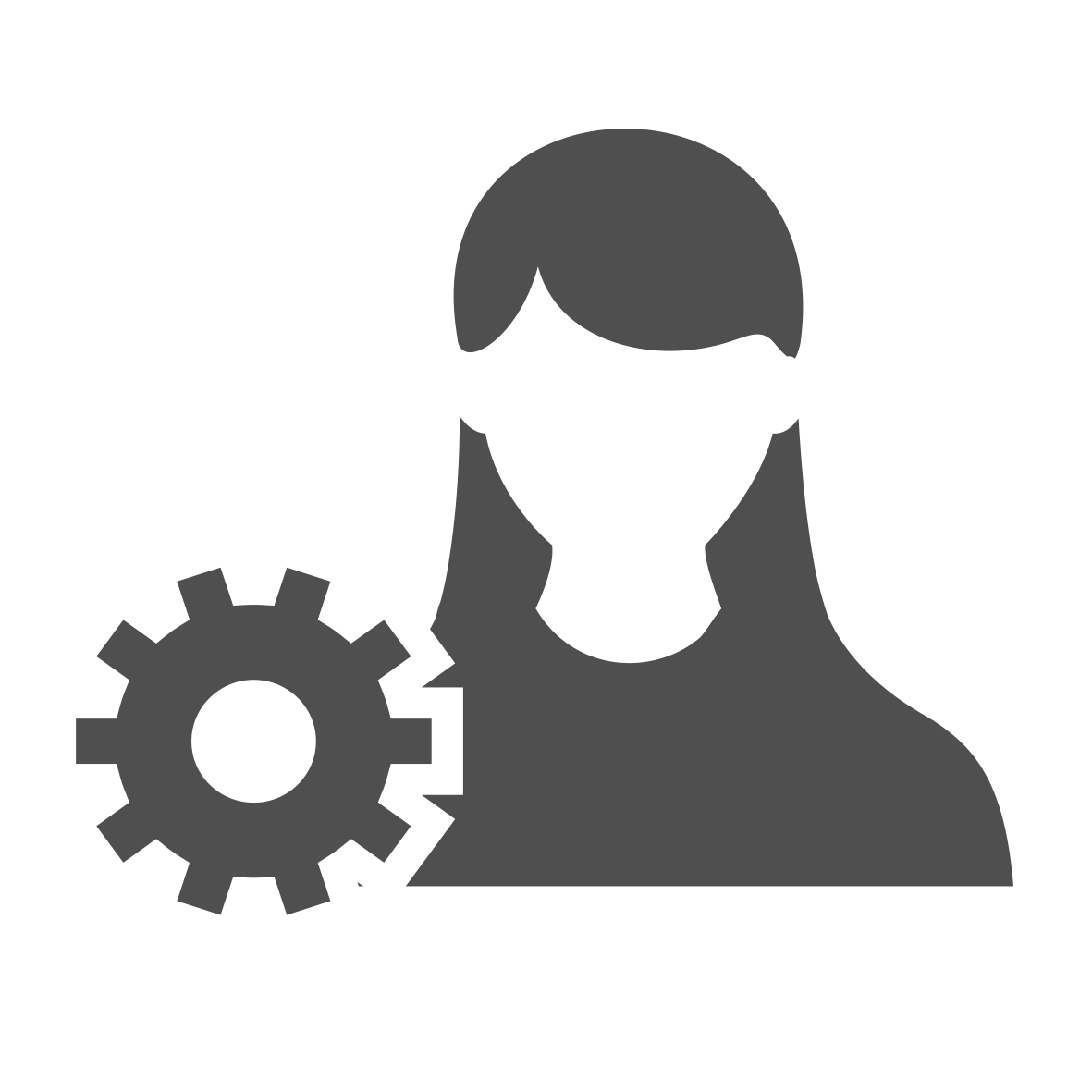 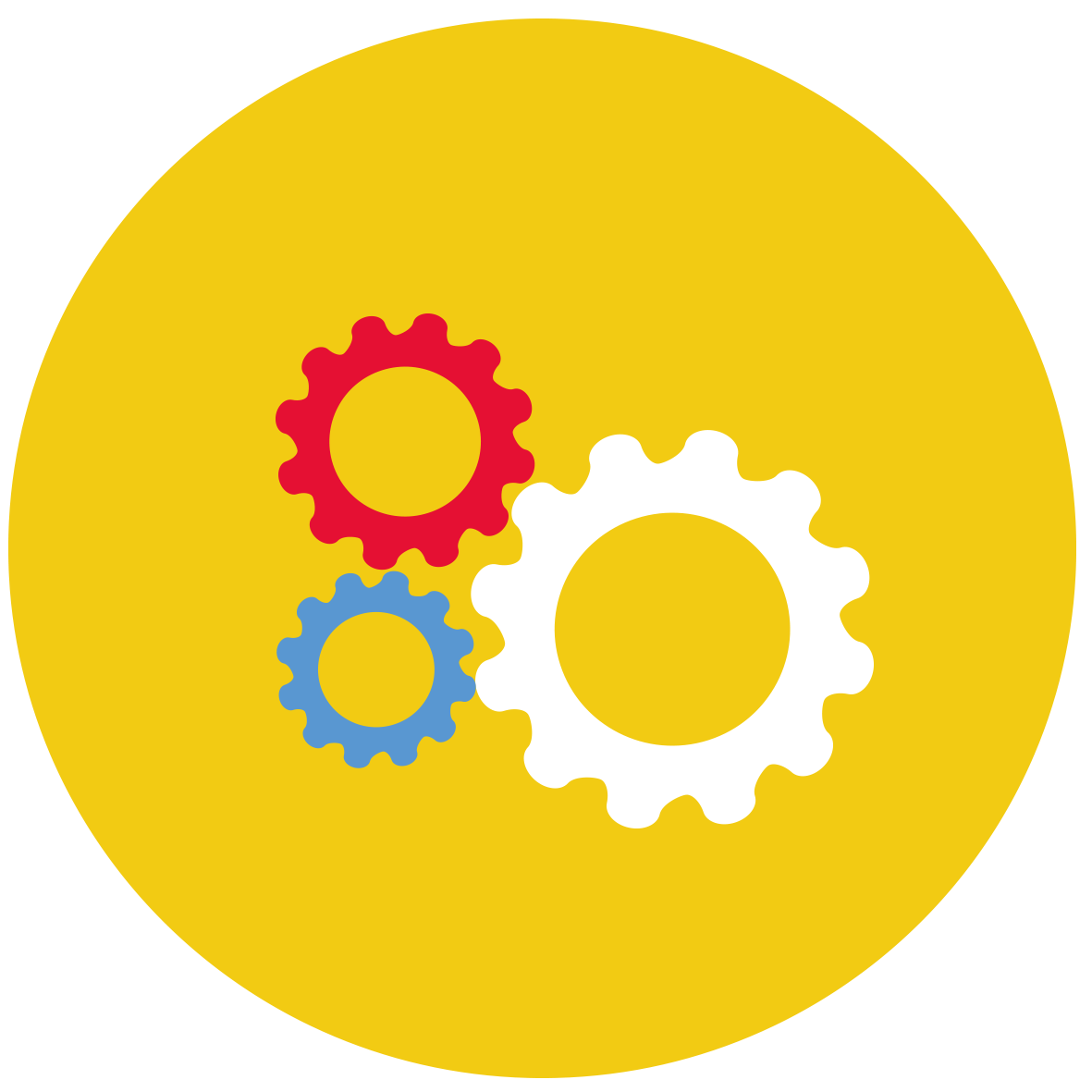 Click here to add your own text and edit me.
Click here to add your own text and edit me.
Click here to add your own text and edit me.
Promotion
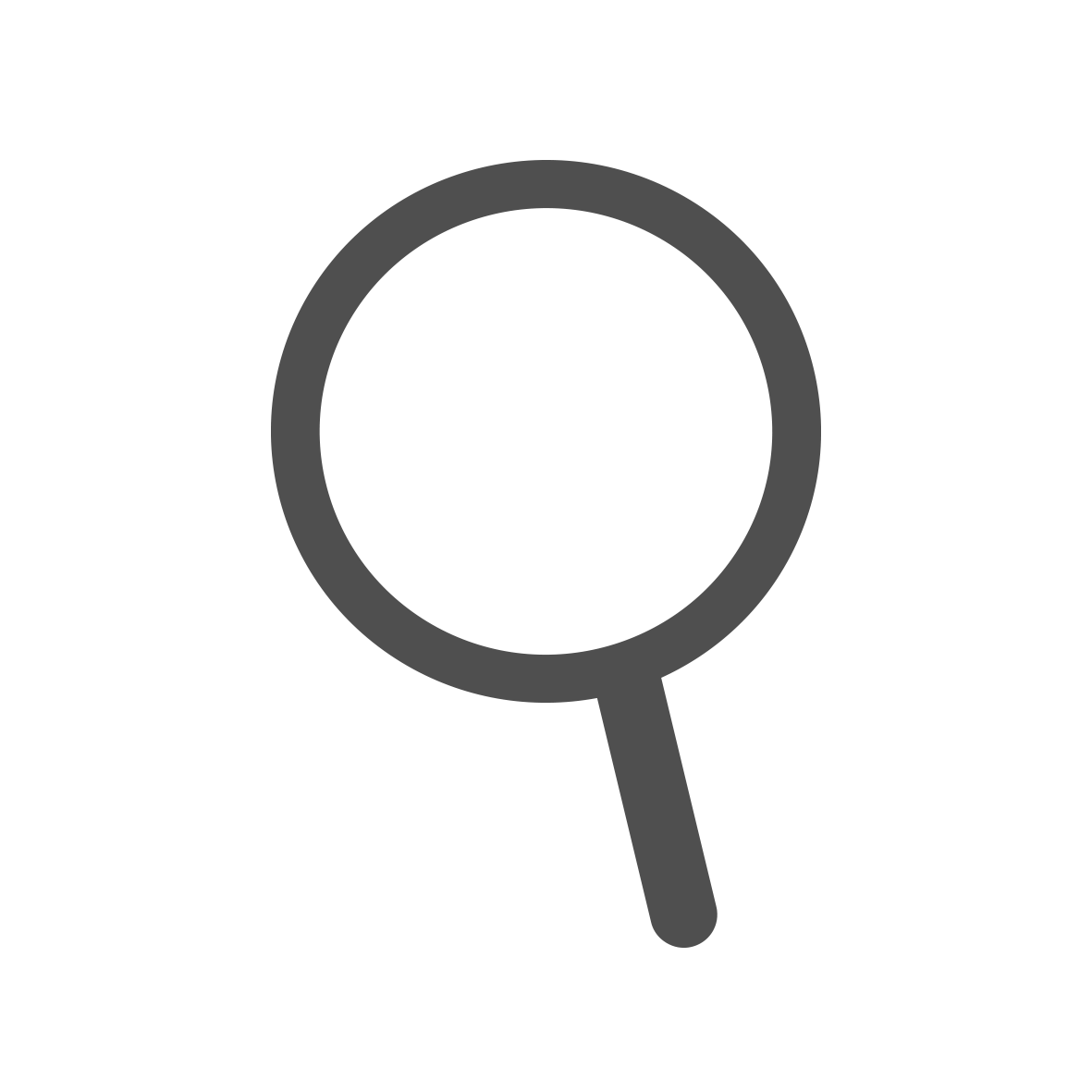 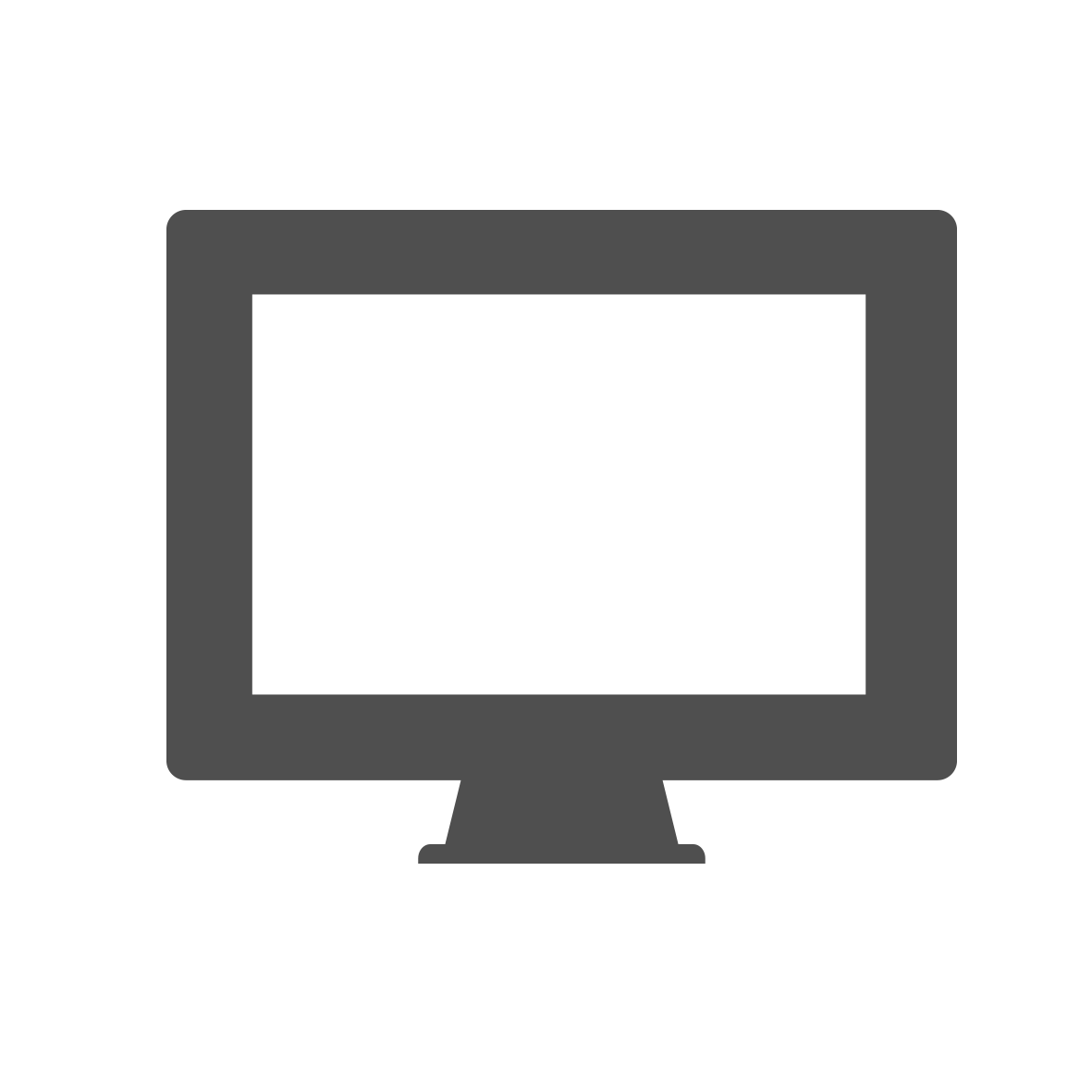 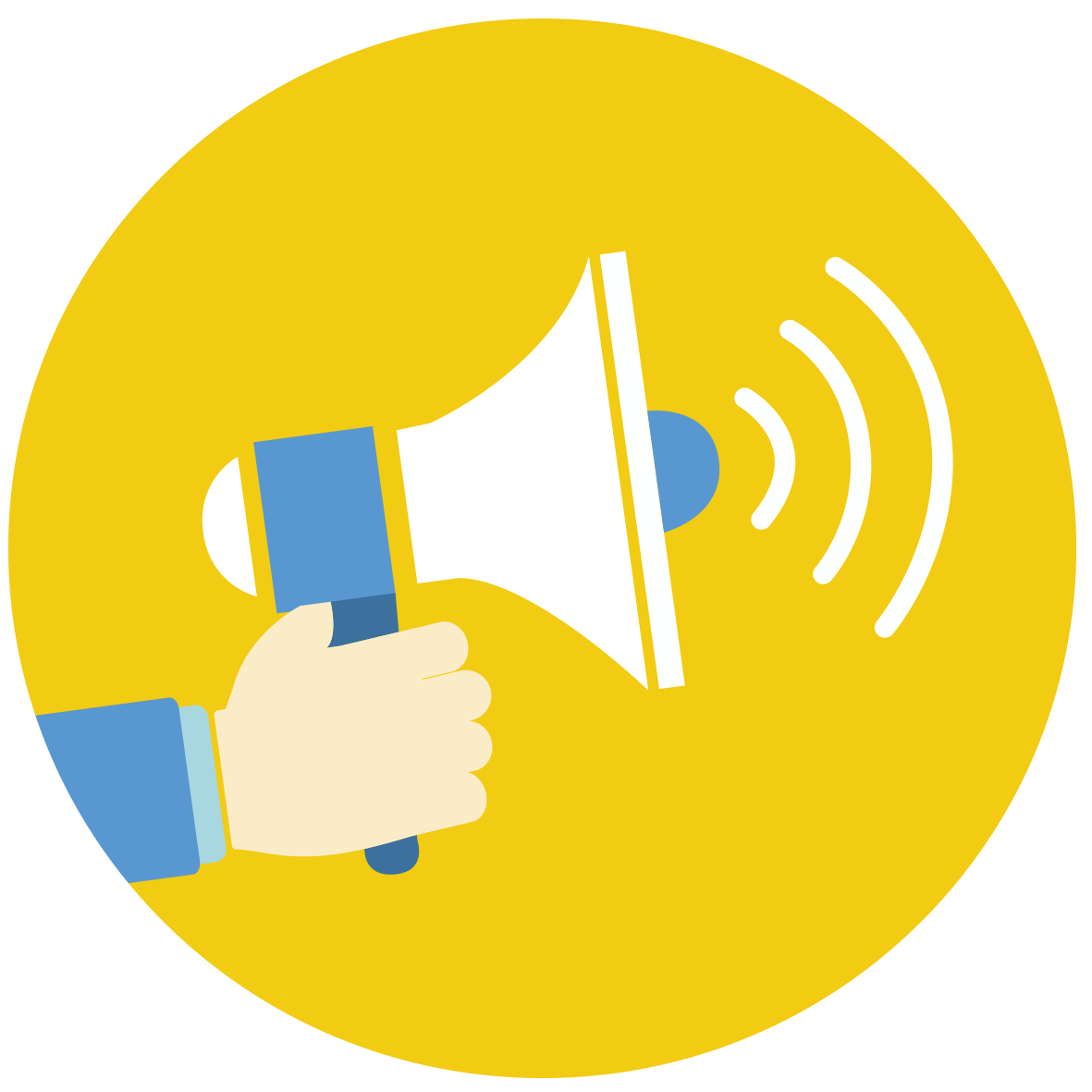 Click here to add your own text and edit me.
Click here to add your own text and edit me.
Click here to add your own text and edit me.
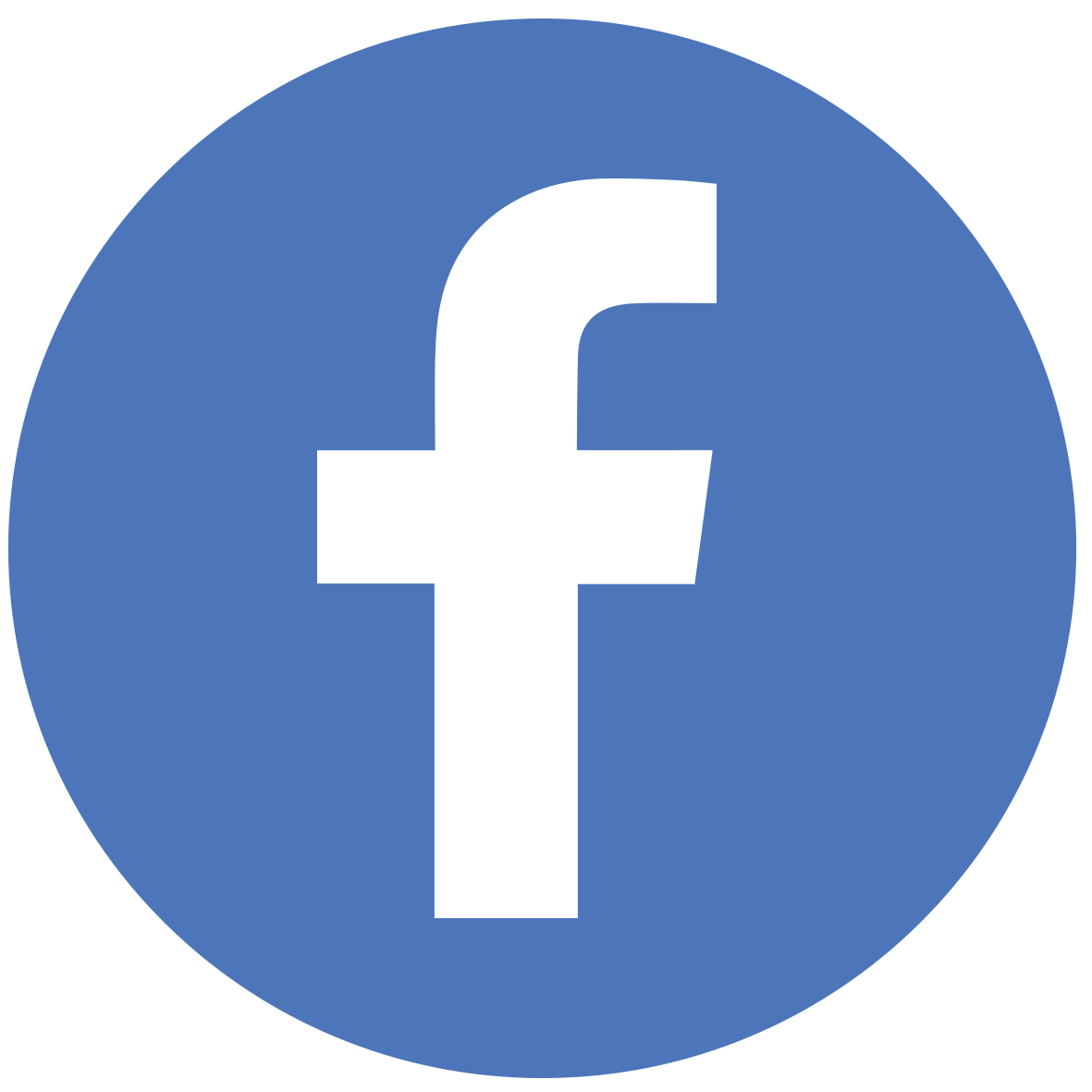 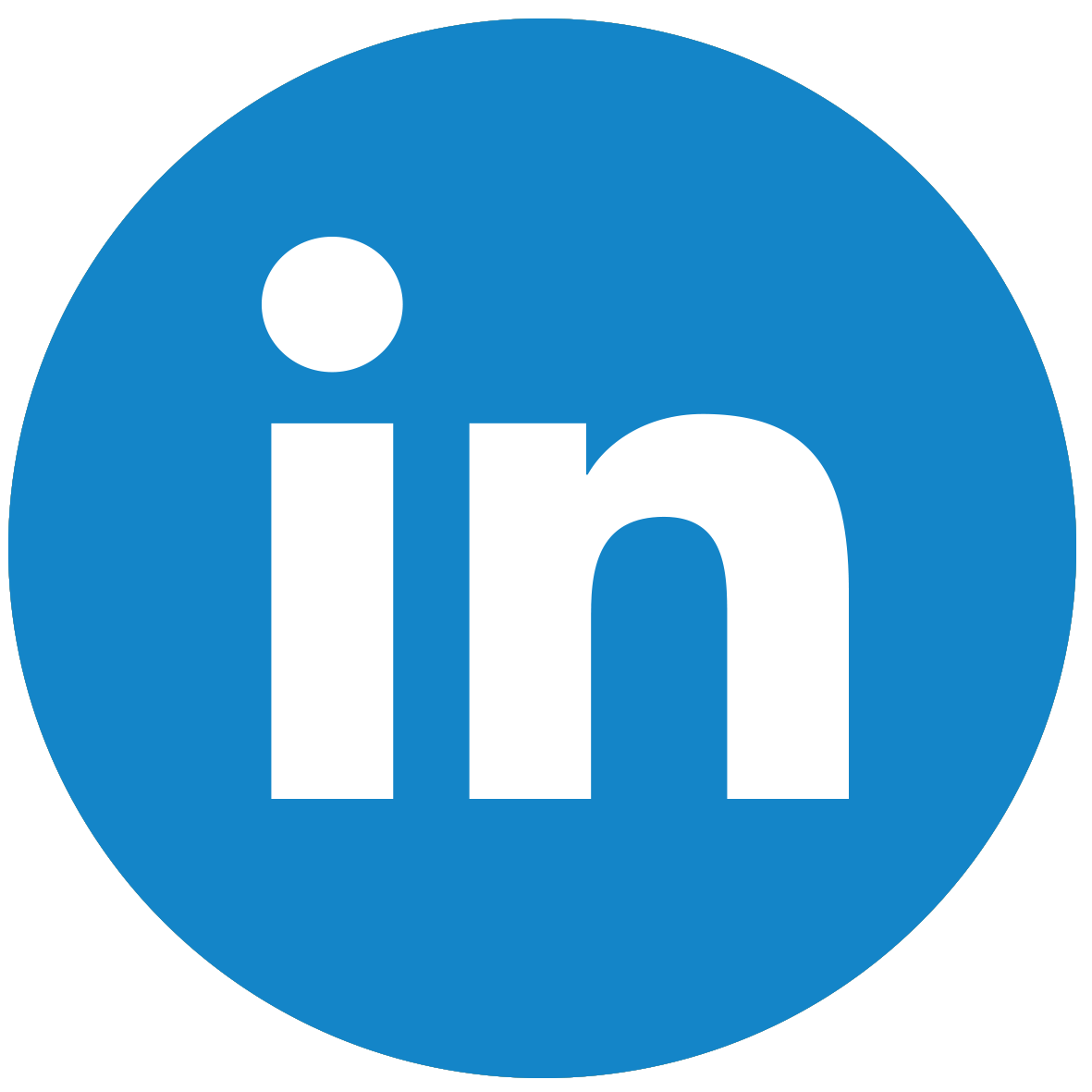 Social Media
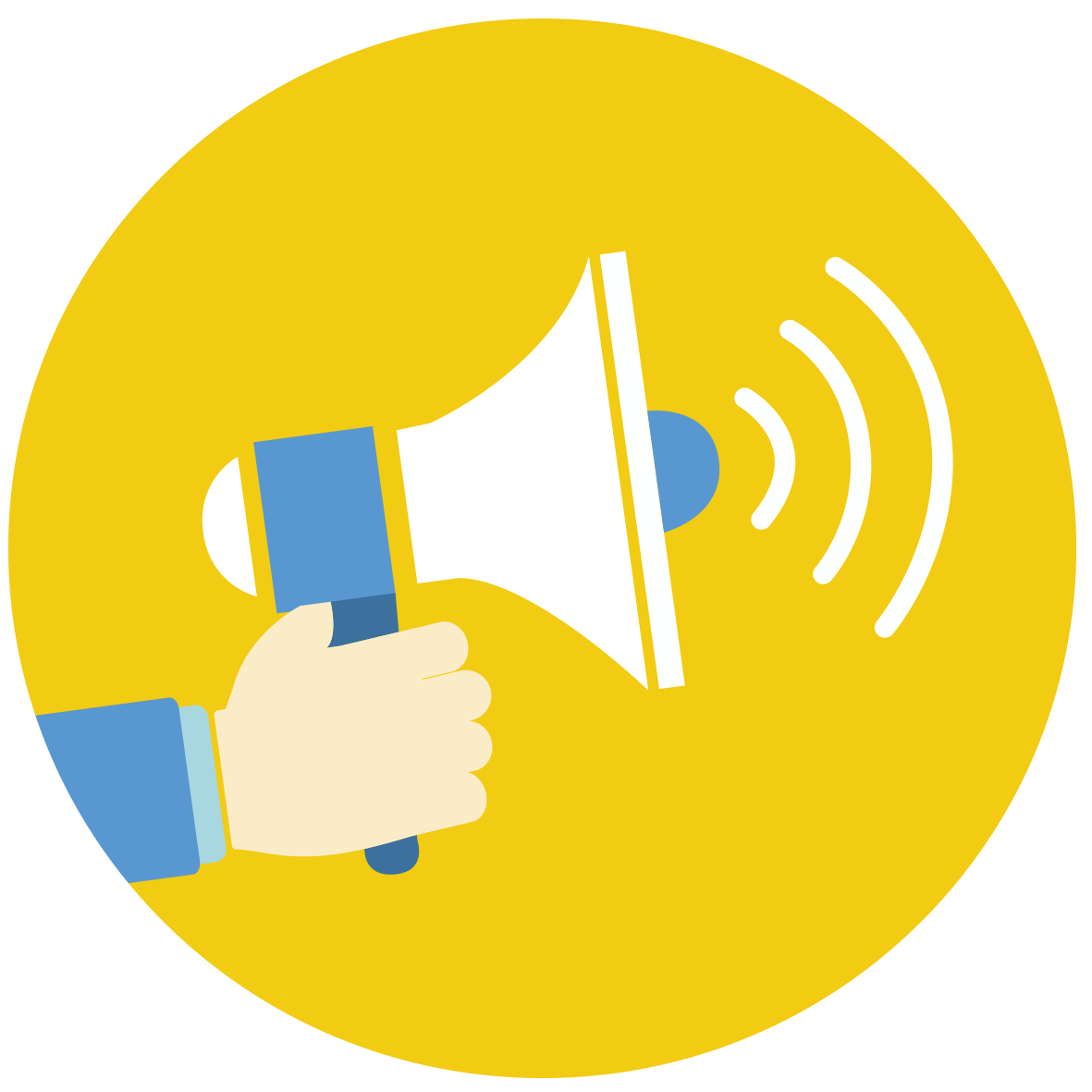 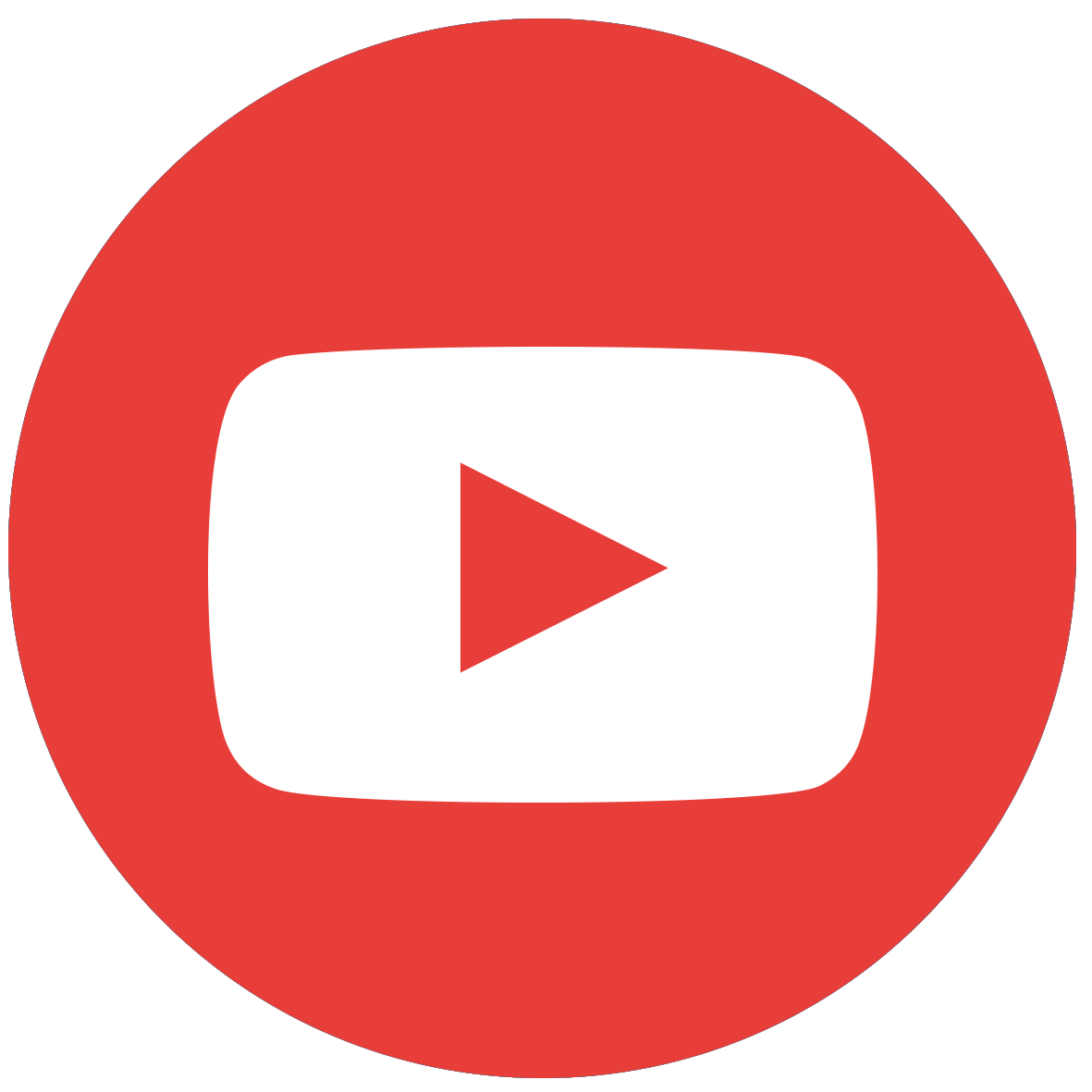 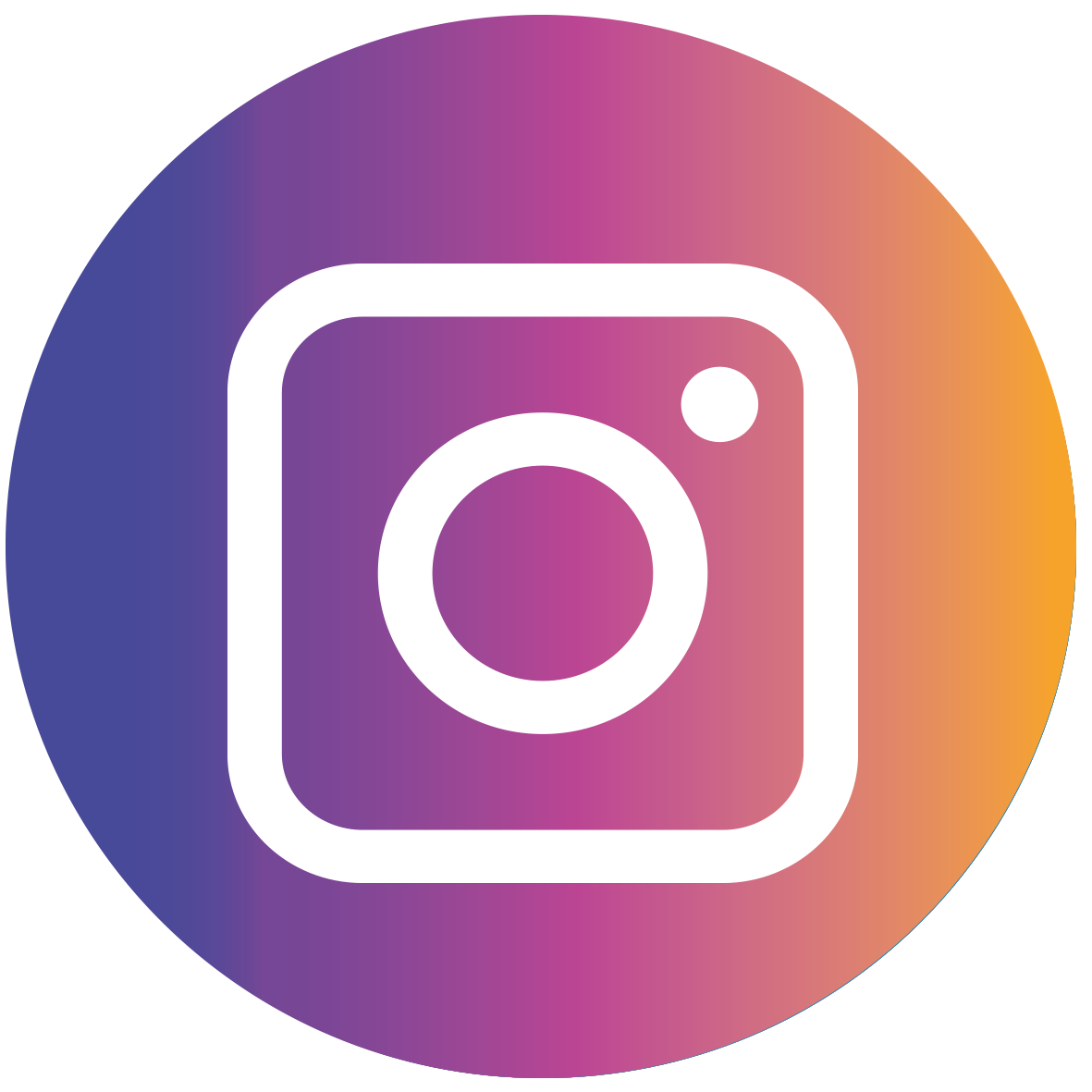 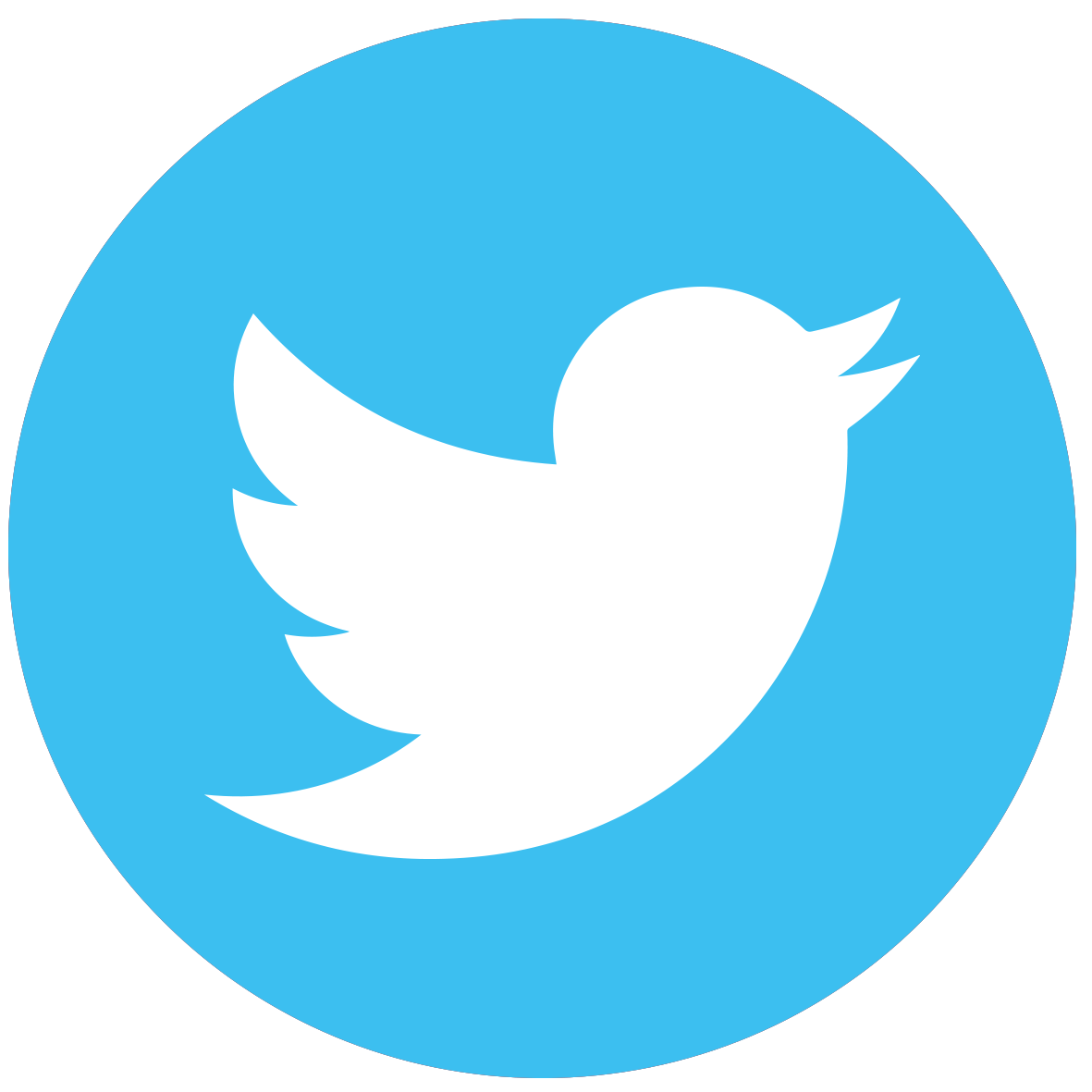 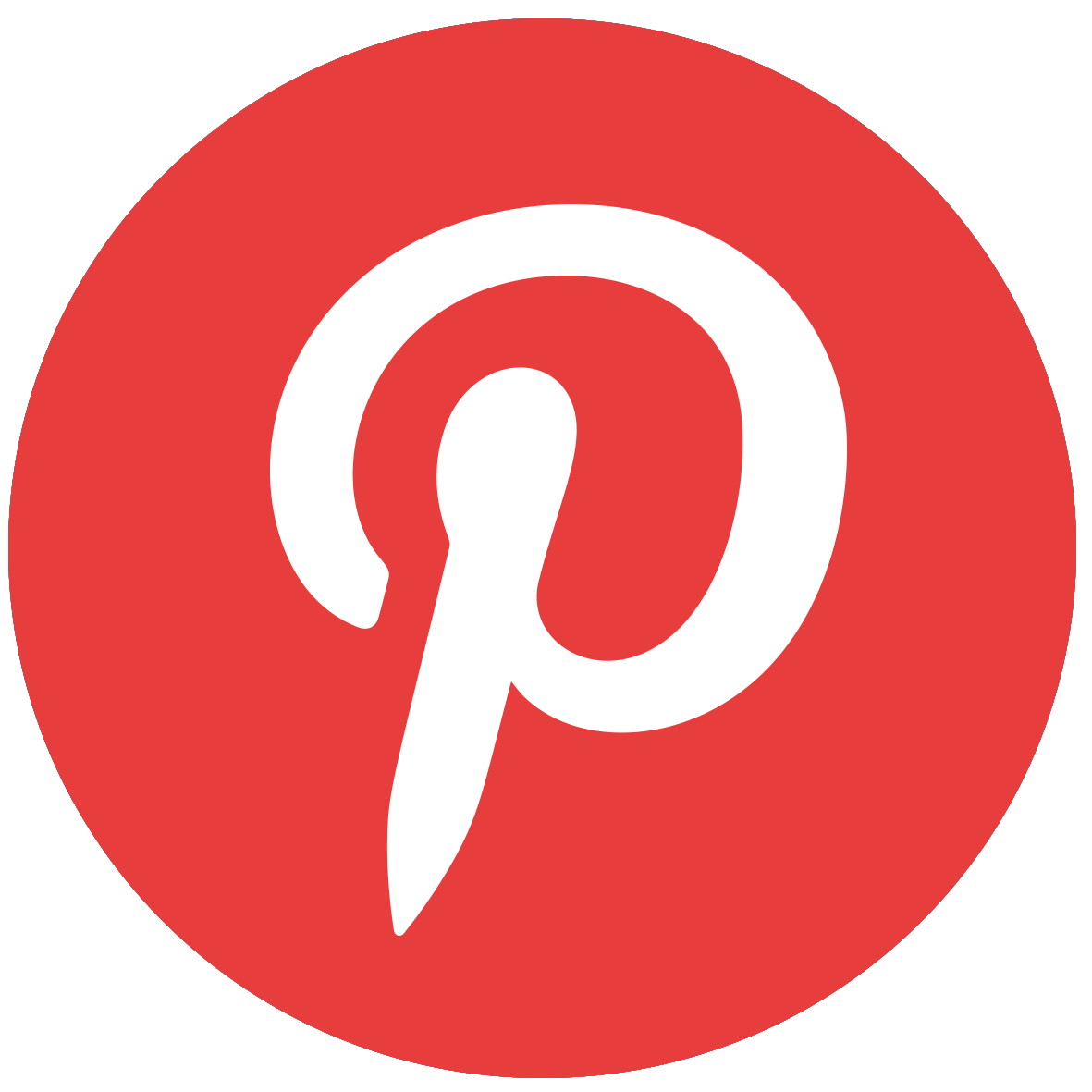 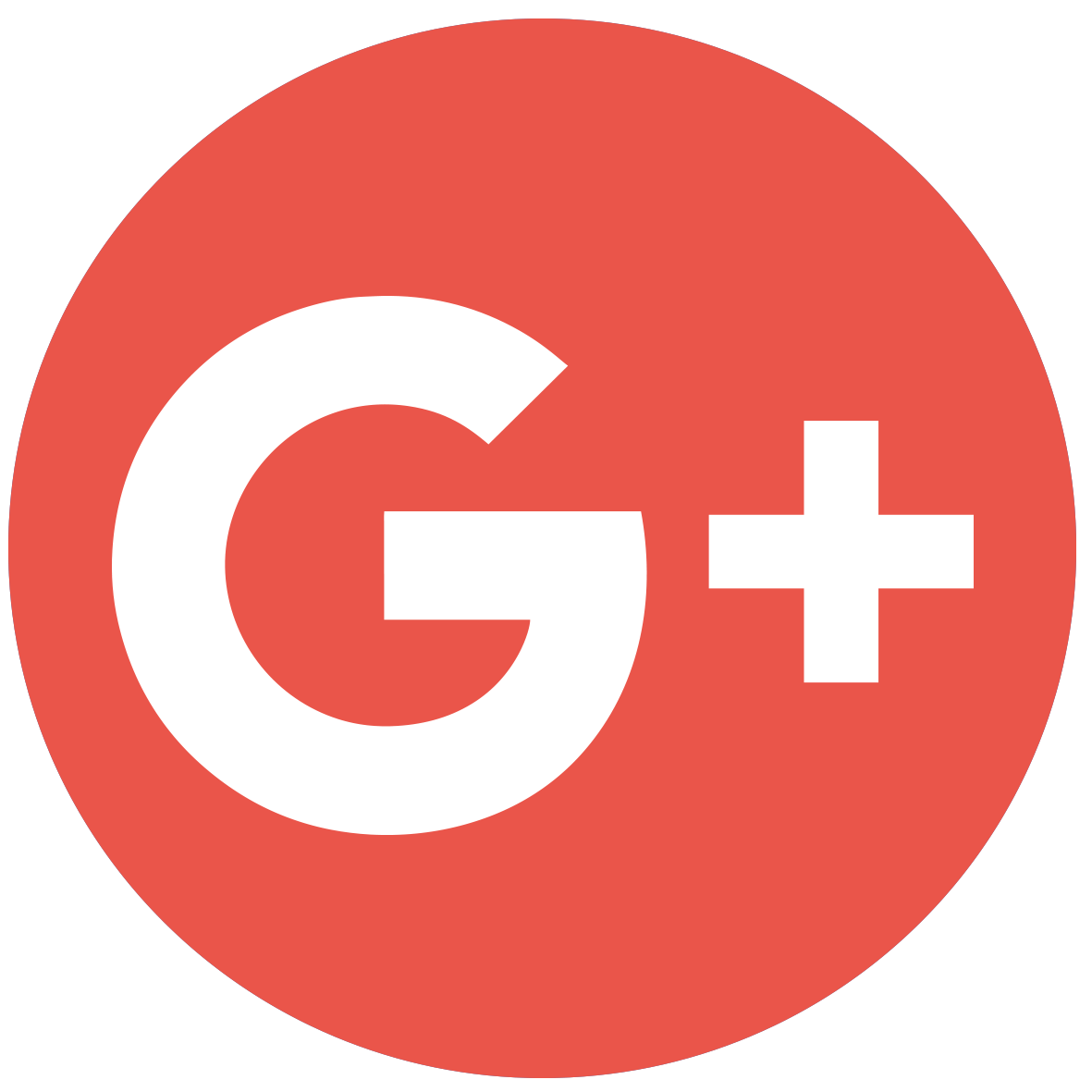 The Most Popular Networking Site * 2018
Price
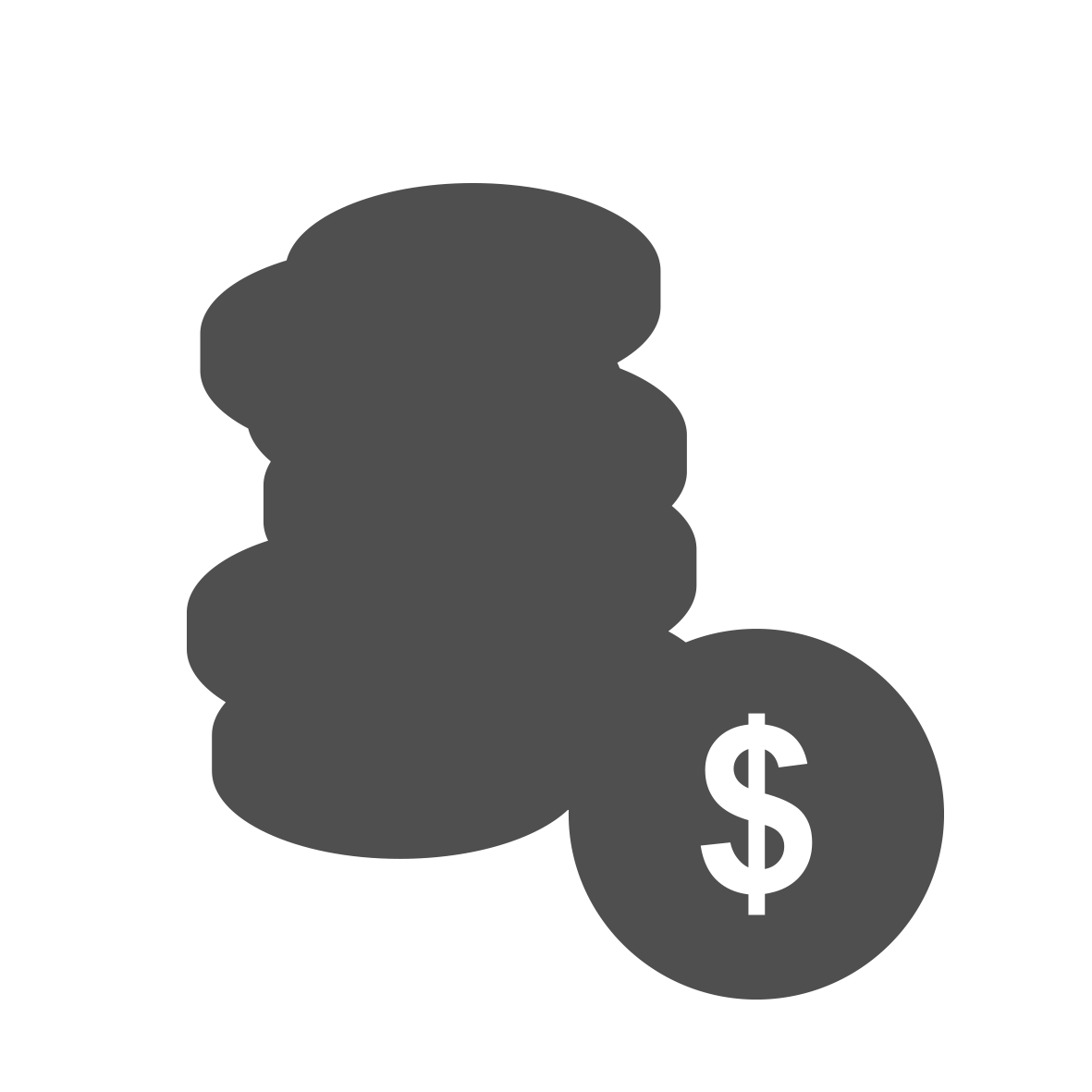 1
Click here to add your own text and edit me.
2
Click here to add your own text and edit me.
3
Click here to add your own text and edit me.
Planning
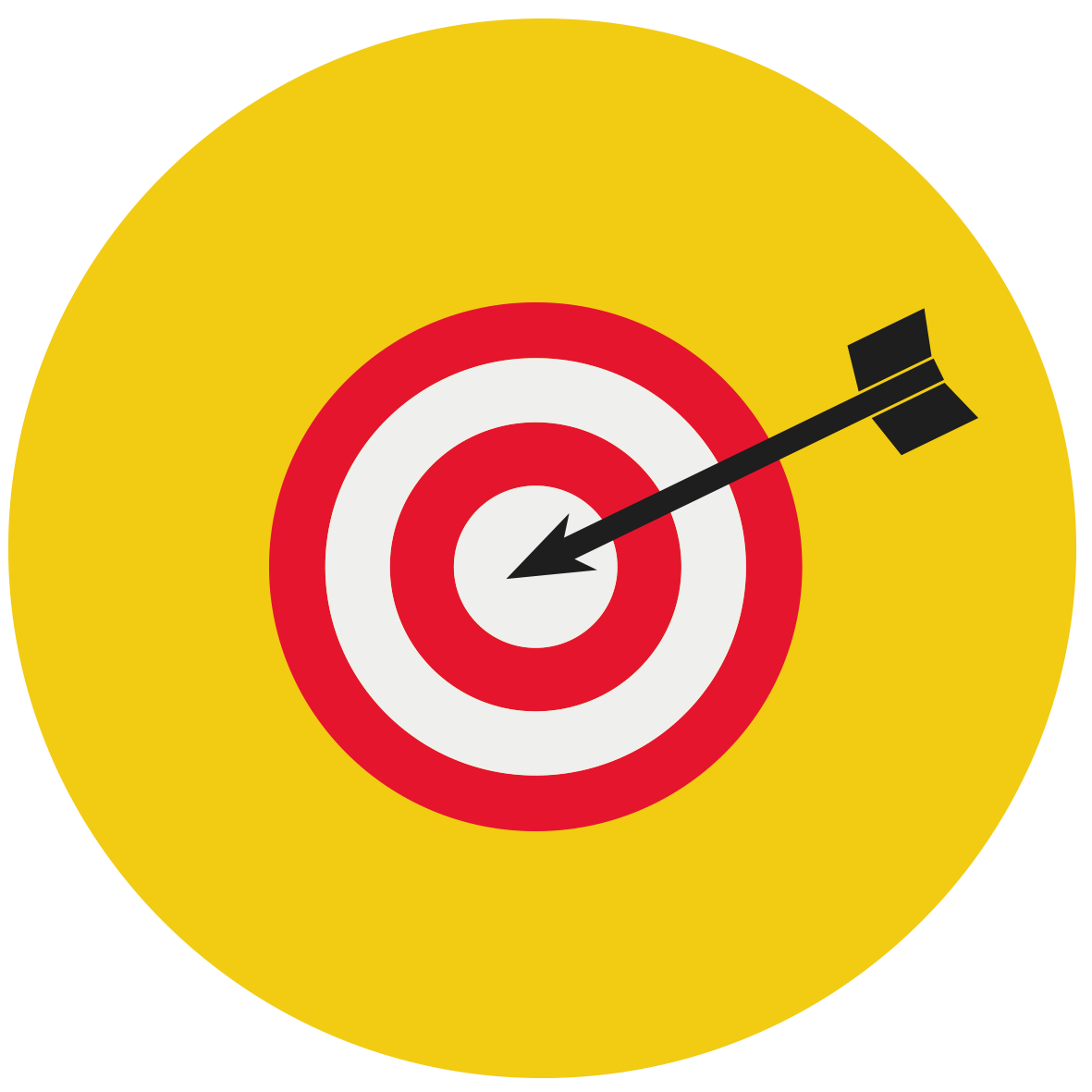 Click here to add your own text and edit me.
Click here to add your own text and edit me.
Click here to add your own text and edit me.
THANKS
mywebsite.com  Follow us
Contact Information
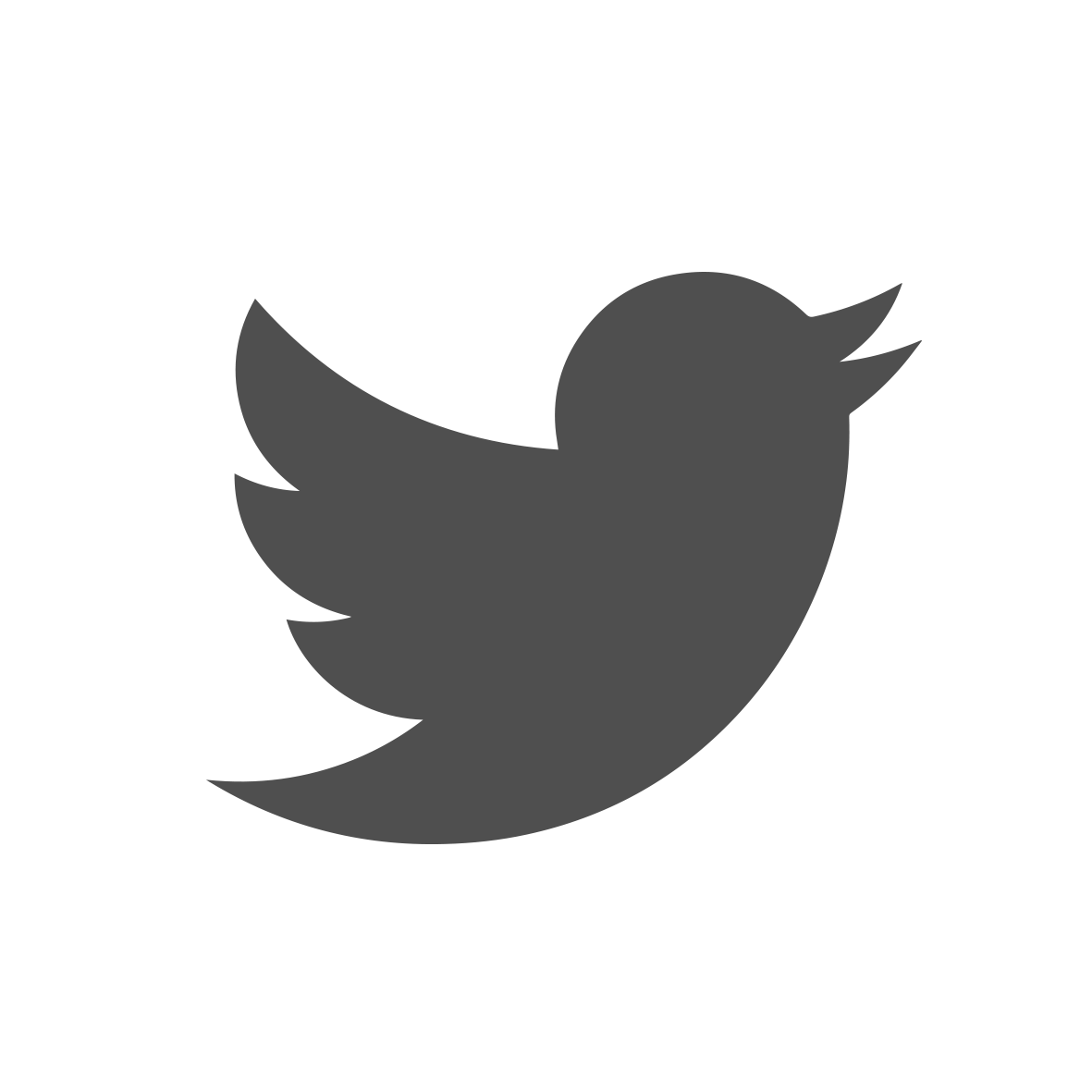 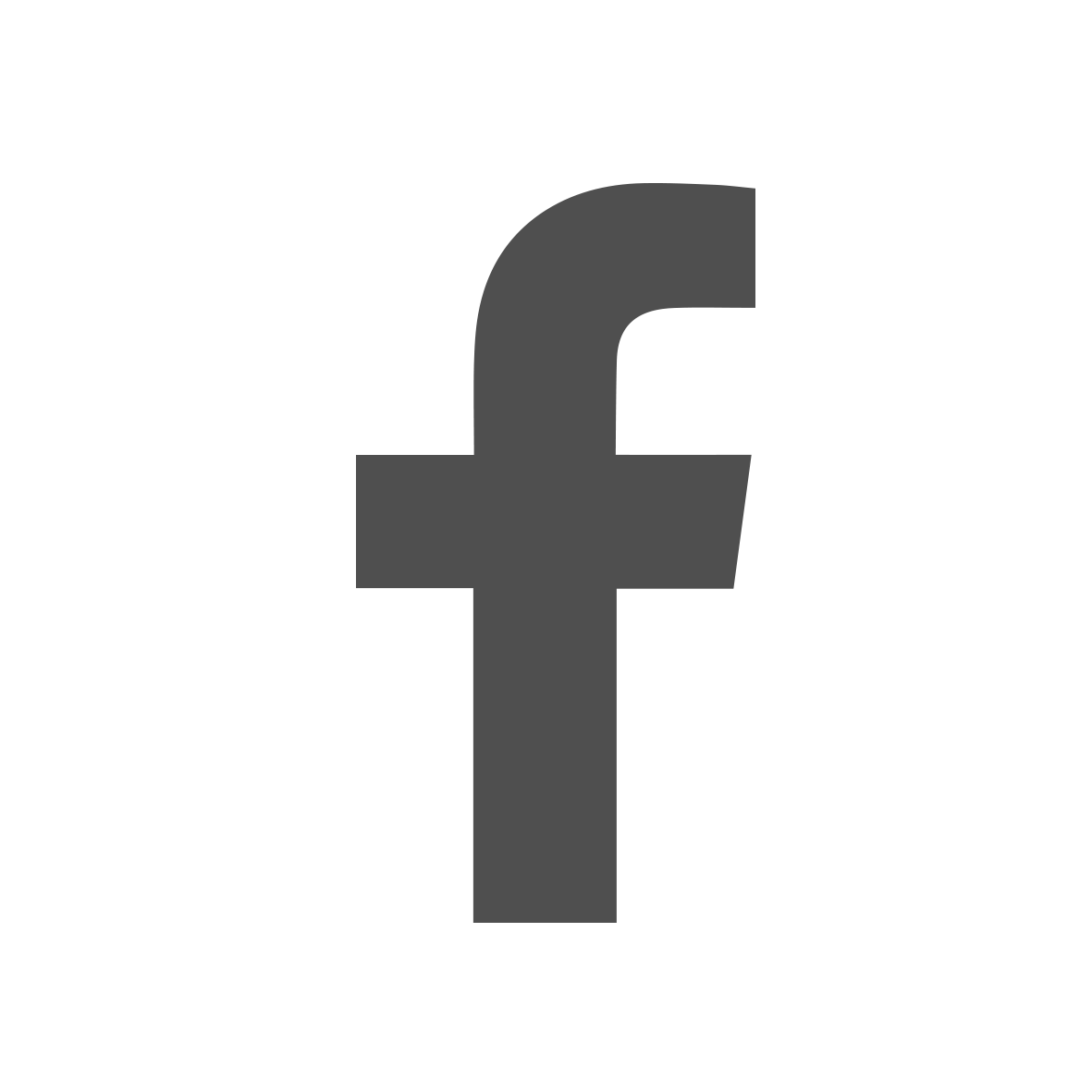 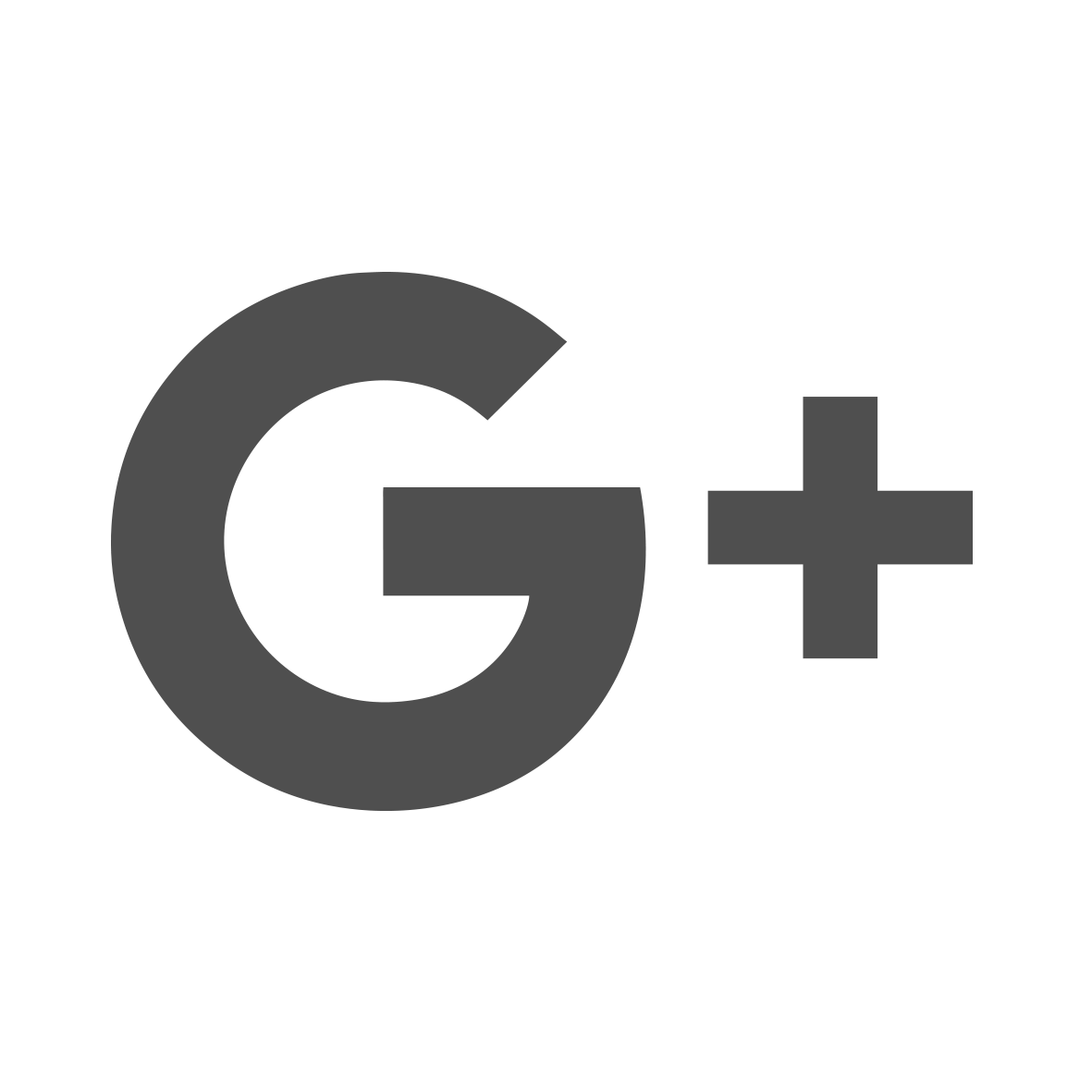 E-mail: hello@mywebsite.com
Phone: 1.800.000.4333
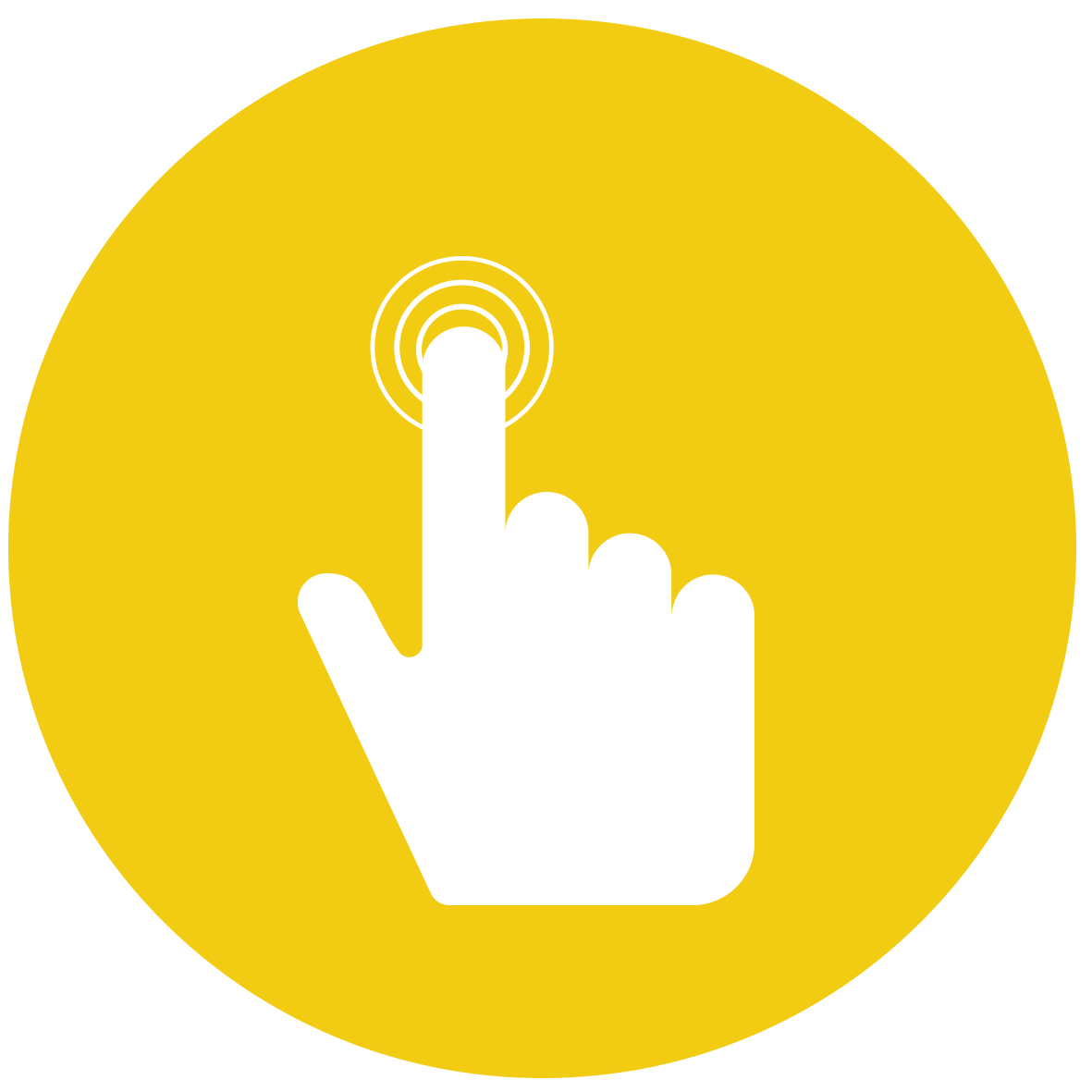